1
شبکه بهداشت و درمان شهریار- مرکز خدمات جامع سلامت رضی آباد بالا
گزارش عملکرد پویش ملی غربالگری دیابت و فشارخون
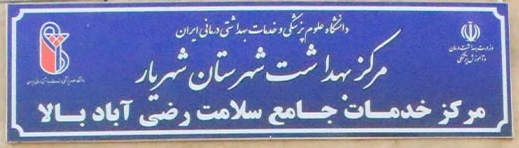 گزارش فعالیت ها  20 آبان تا 23 آذر 1402
2
شبکه بهداشت و درمان شهریار- مرکز خدمات جامع سلامت رضی آباد بالا
خلاصه ای از اطلاعات مربوط به پویش :
جمعیت کل محدوده تحت پوشش :7514
جمعیت گروه هدف بالای 18 سال ایرانی :4697
جمعیت مادران باردار تحت پوشش:38

تعداد کل افراد شناسایی شده مشکوک به فشارخون بالا:127
تعداد کل افراد شناسایی شده مشکوک به دیابت :124
تعداد کل افراد غربالگری شده :1457
تعداد حد انتظار روزانه تا پایان طرح :191
درصد حصول به هدف : 26/8
3
فعالیت ها و اقدامات انجام شده در خصوص اطلاع رسانی و فراخوان
4
شبکه بهداشت و درمان شهریار- مرکز خدمات جامع سلامت رضی آباد بالا
فراخوان از طریق فضای مجازی و  کانالهای مرکز
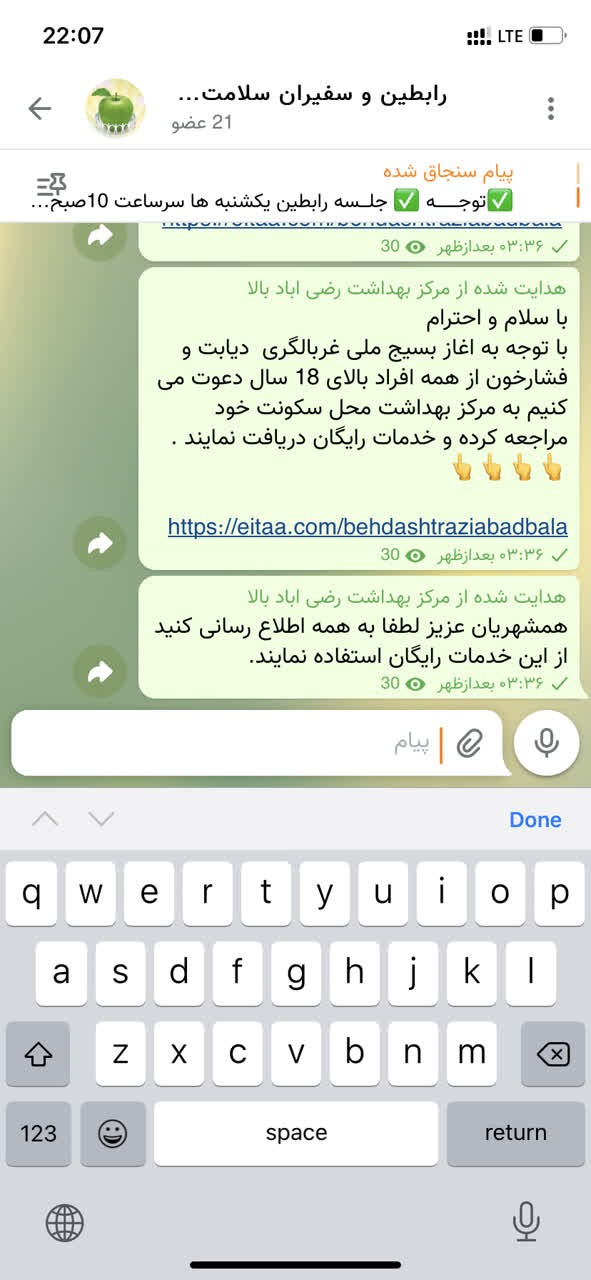 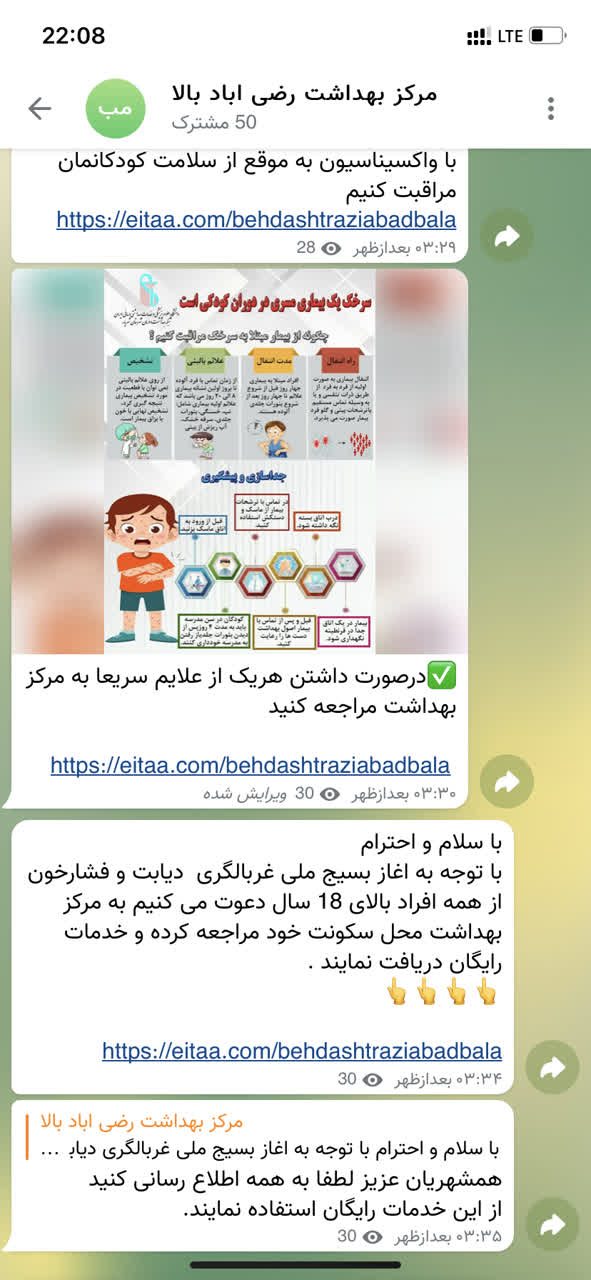 5
فراخوان و اطلاع رسانی از طریق فضای مجازی (گروههای مدارس  )
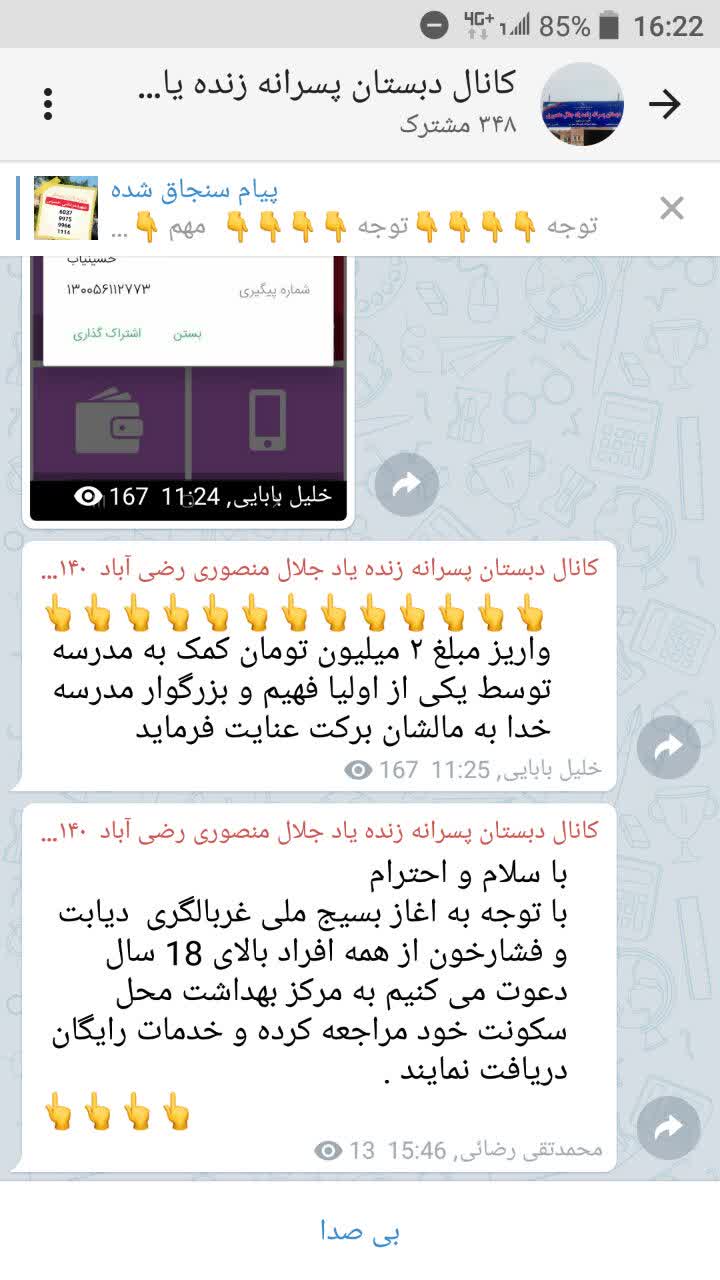 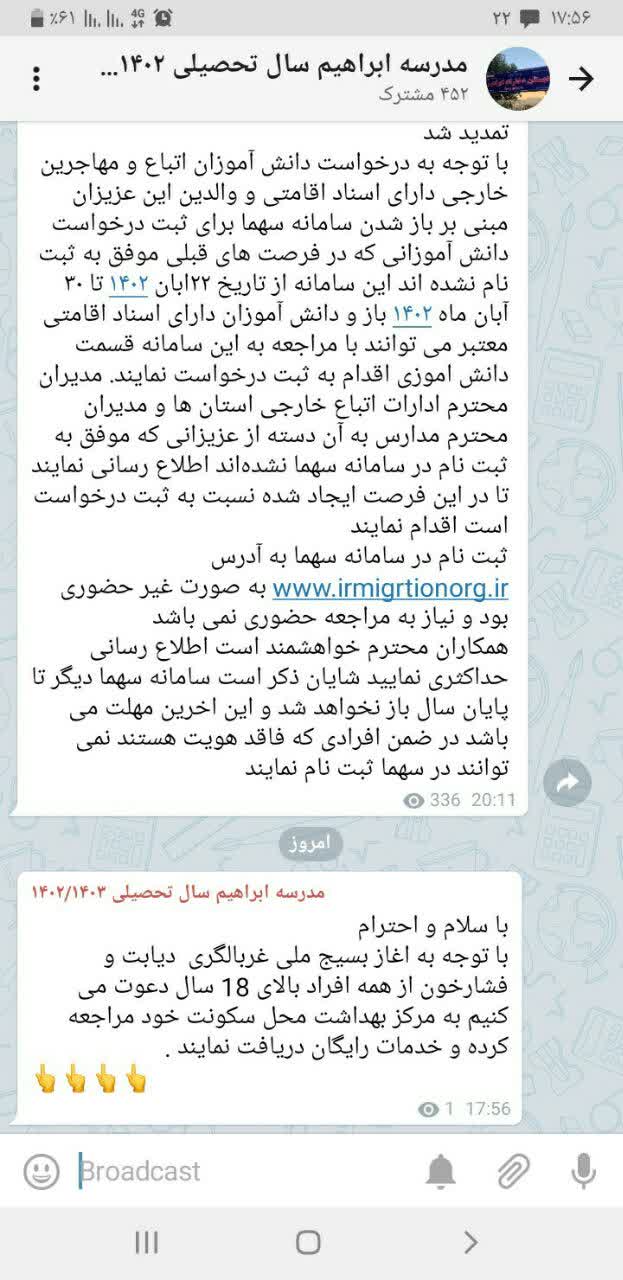 6
فراخوان و اطلاع رسانی از طریق فضای مجازی (گروههای مردمی )
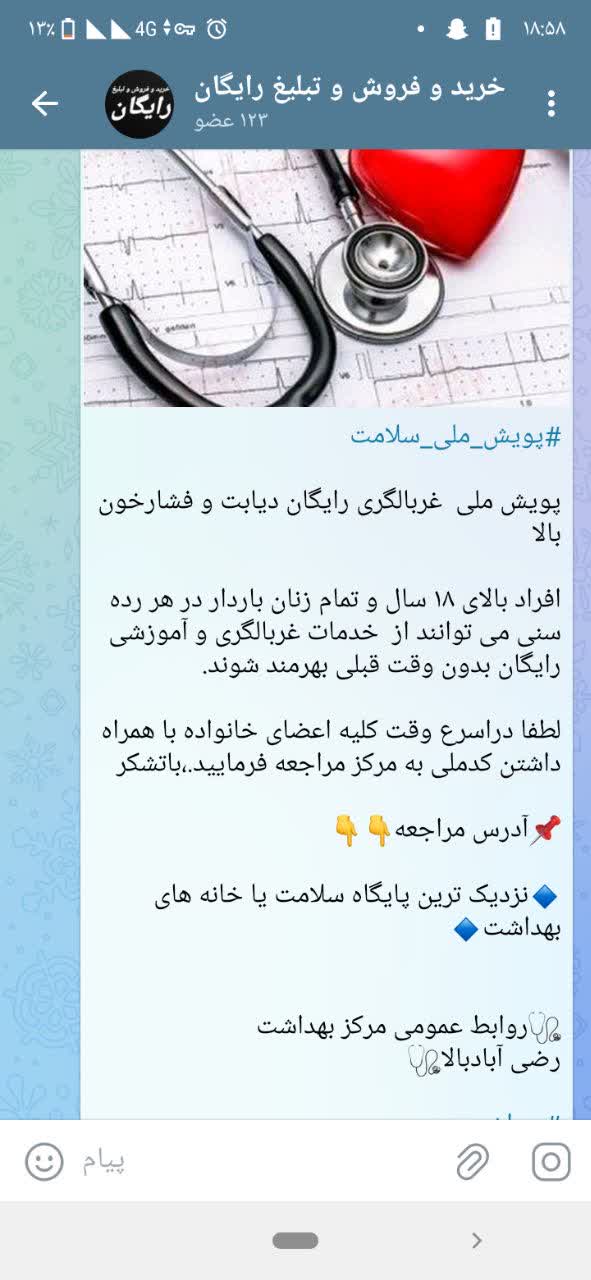 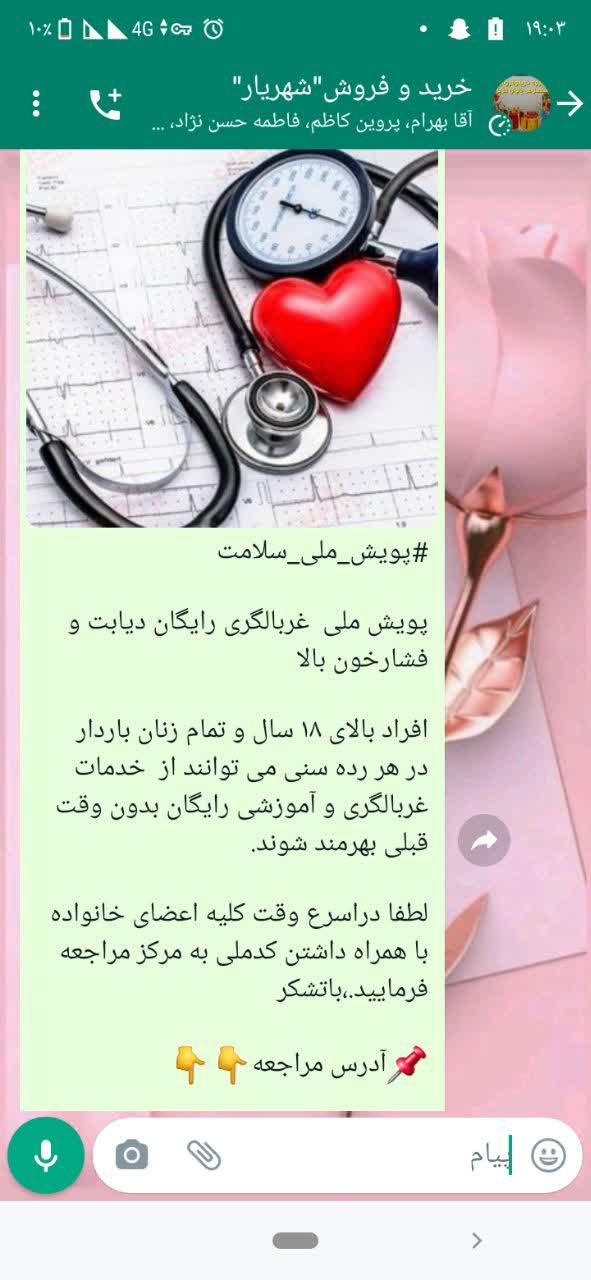 7
فراخوان و اطلاع رسانی از طریق فضای مجازی (گروههای بسیج )
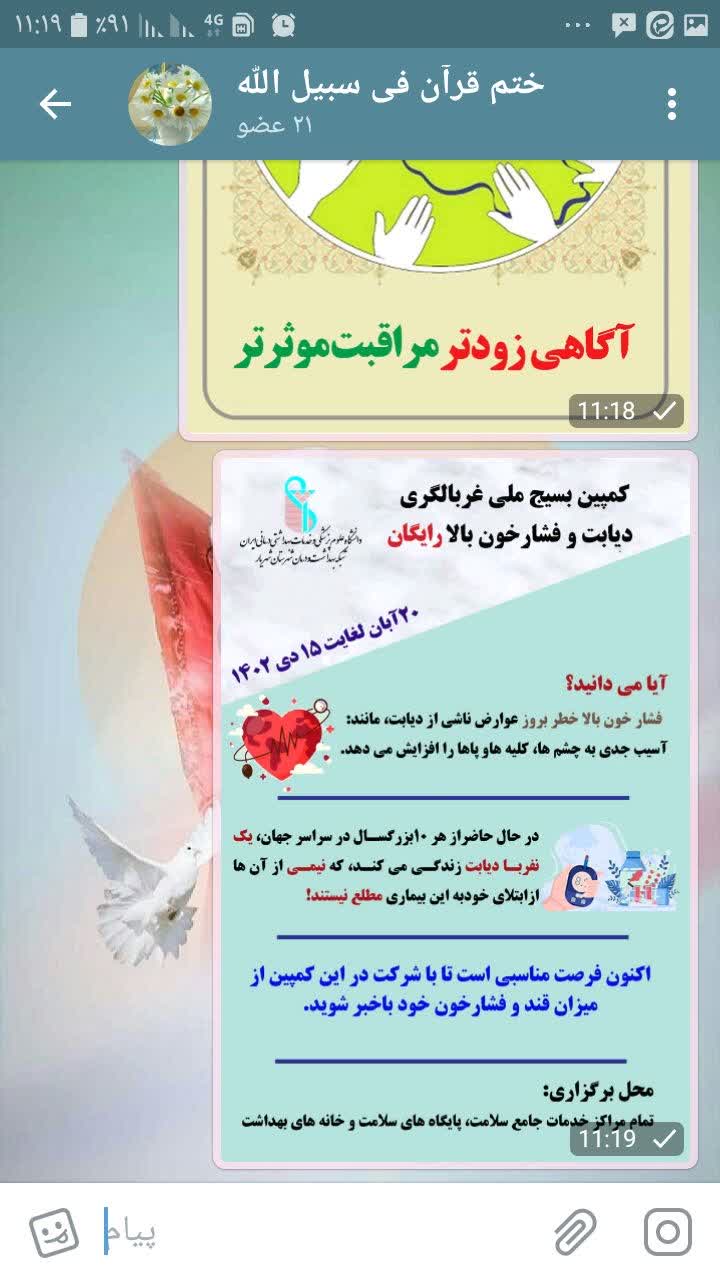 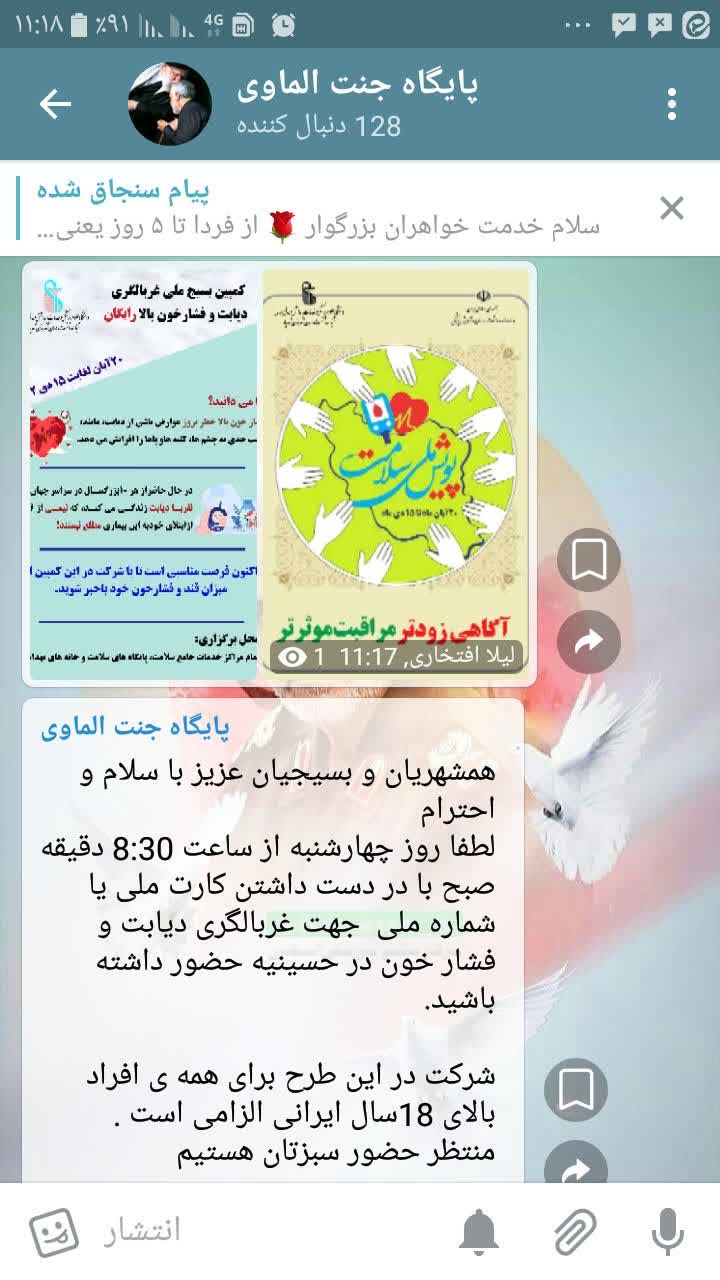 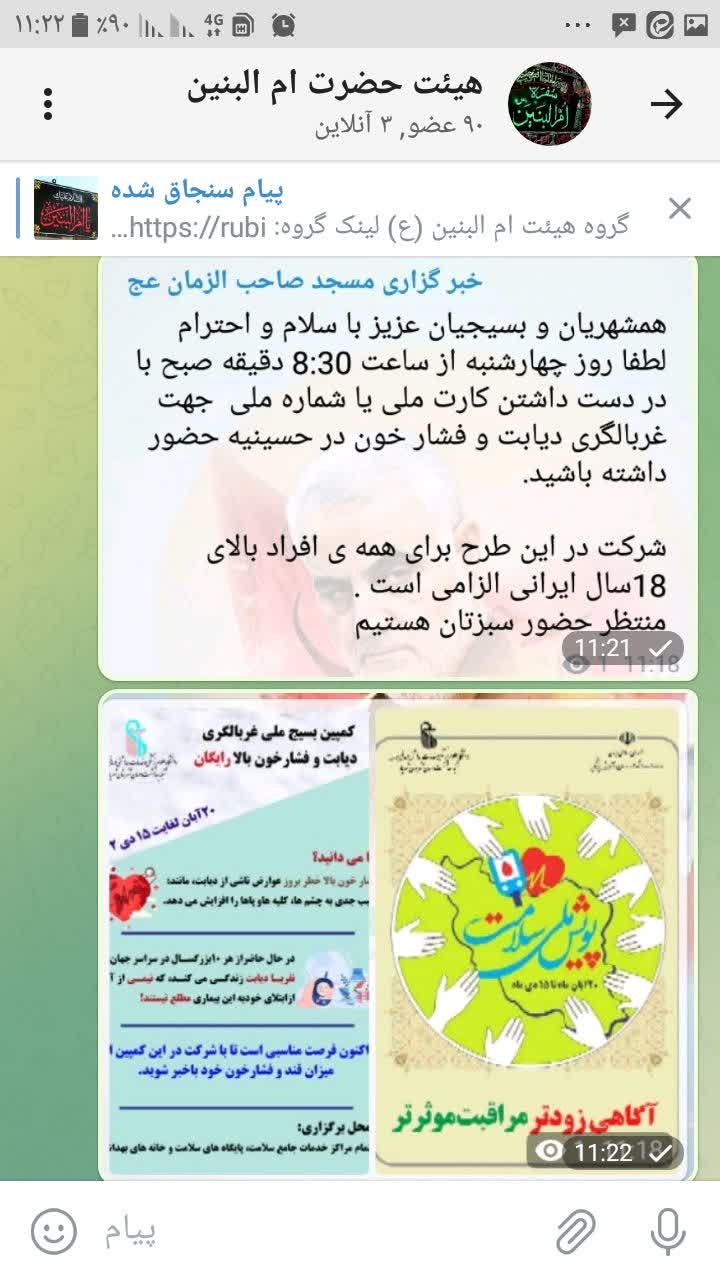 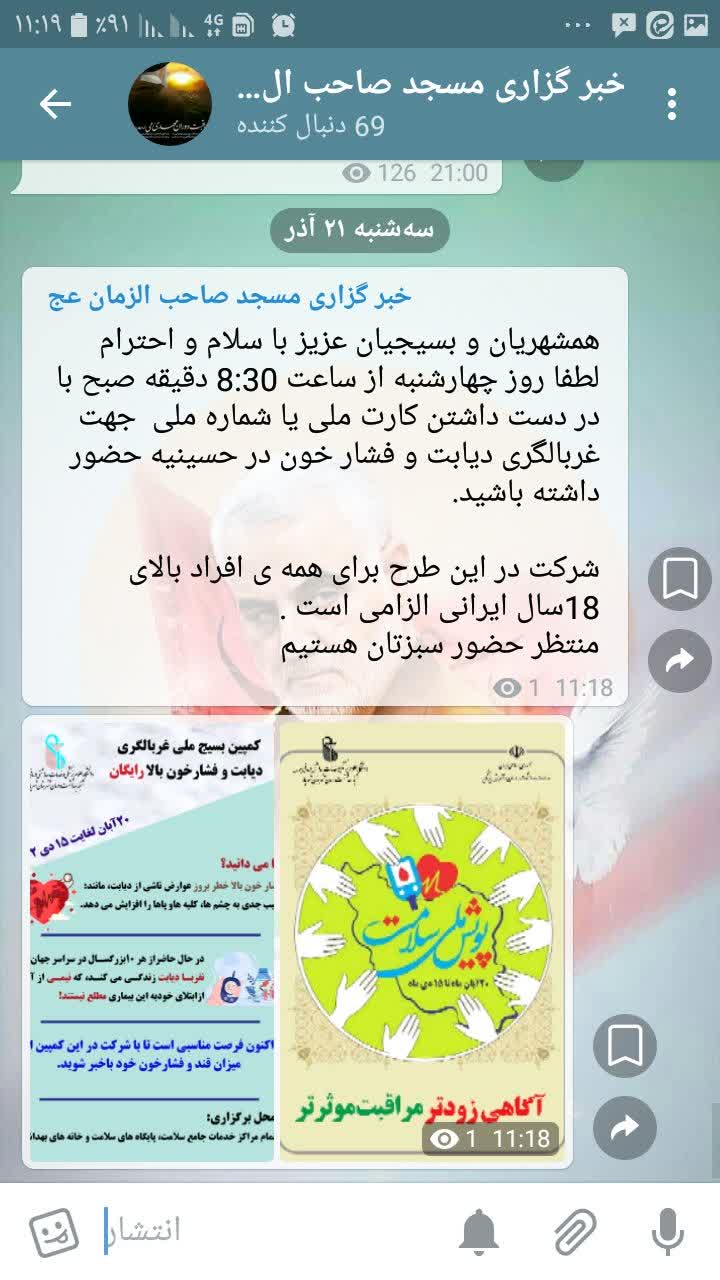 8
فراخوان و اطلاع رسانی  در پارک وحدت
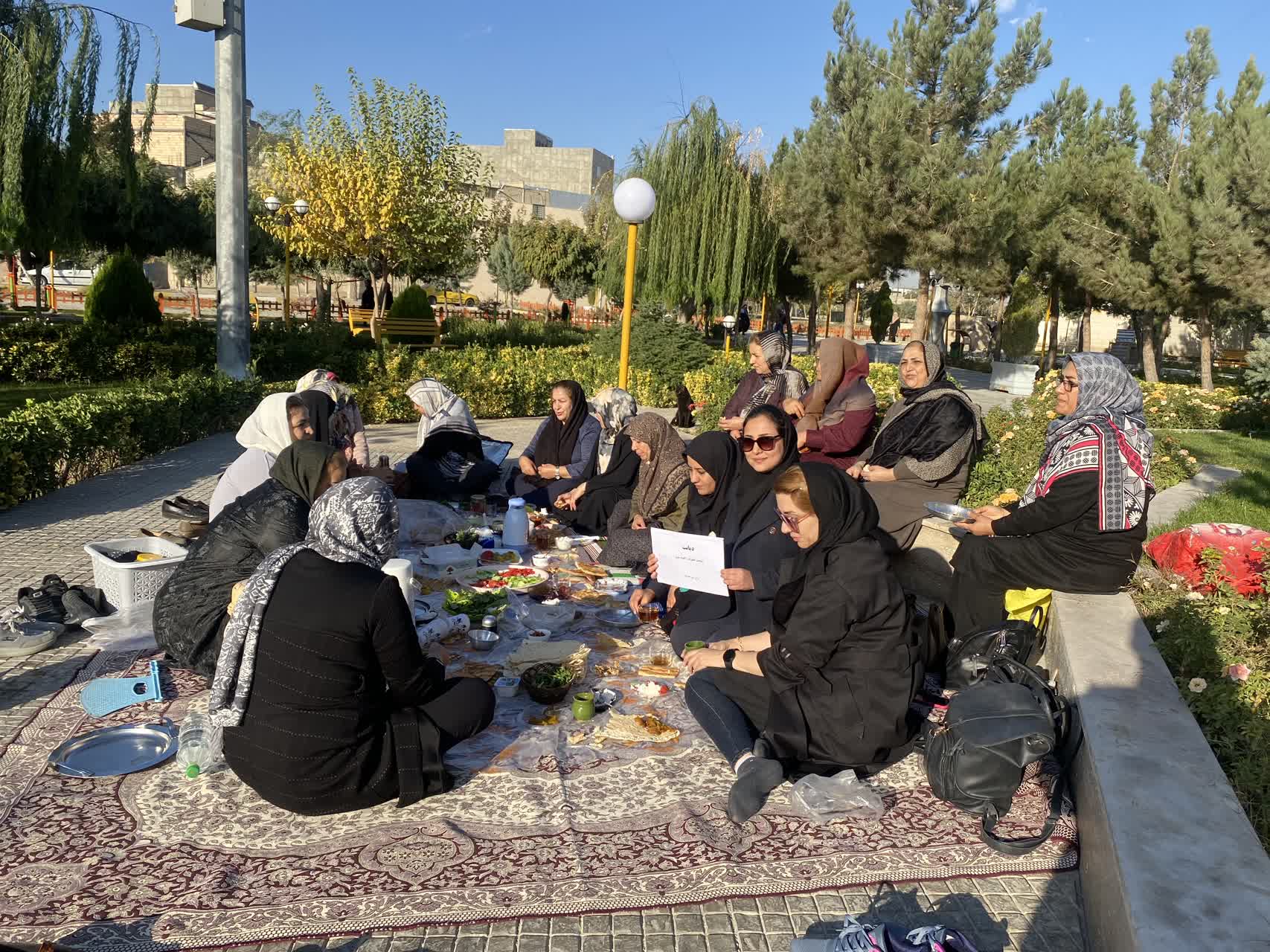 9
برگزاری کلاس آموزشی و اطلاع رسانی در مرکز
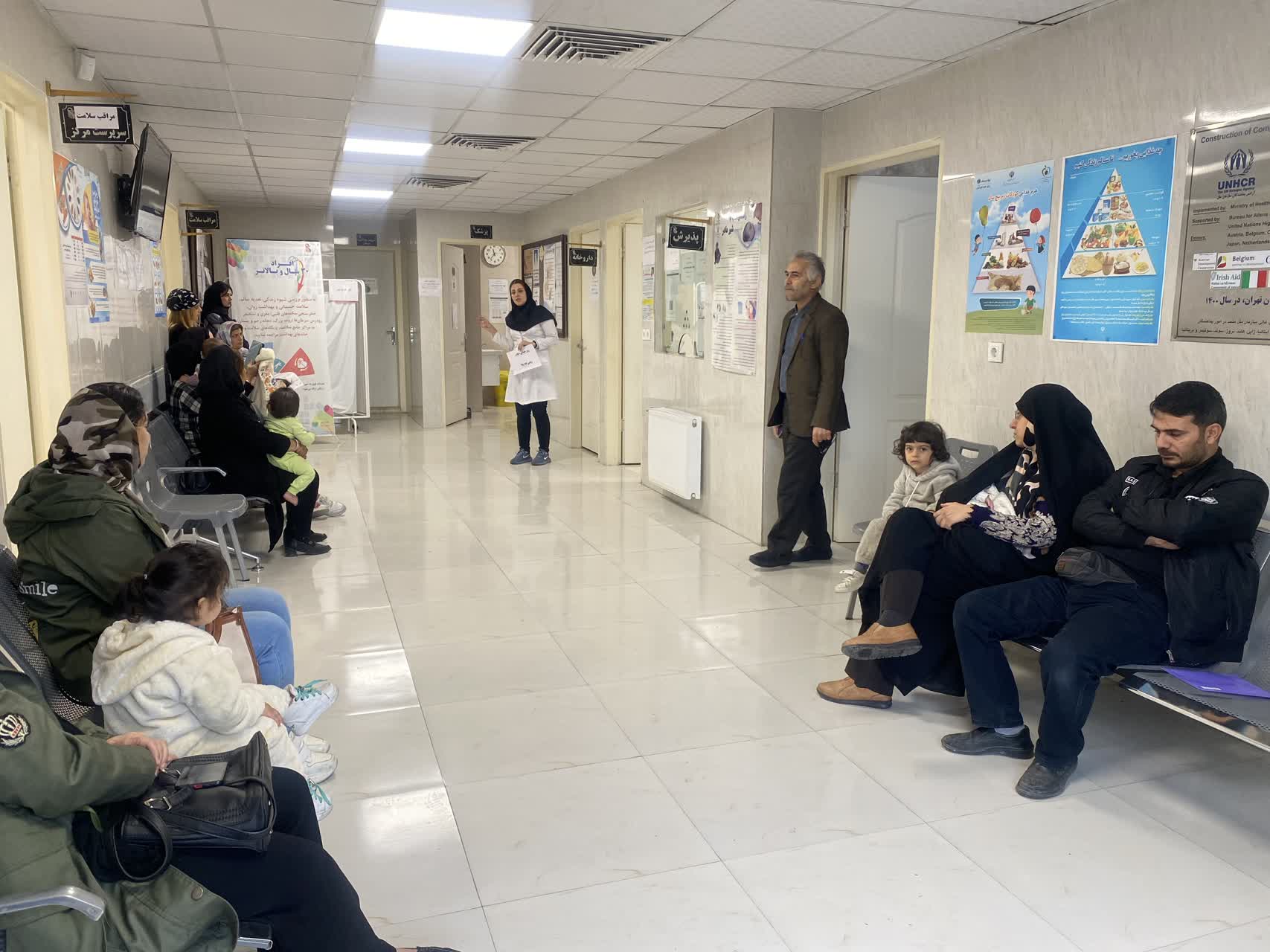 10
شبکه بهداشت و درمان شهریار- مرکز خدمات جامع سلامت رضی آباد بالا
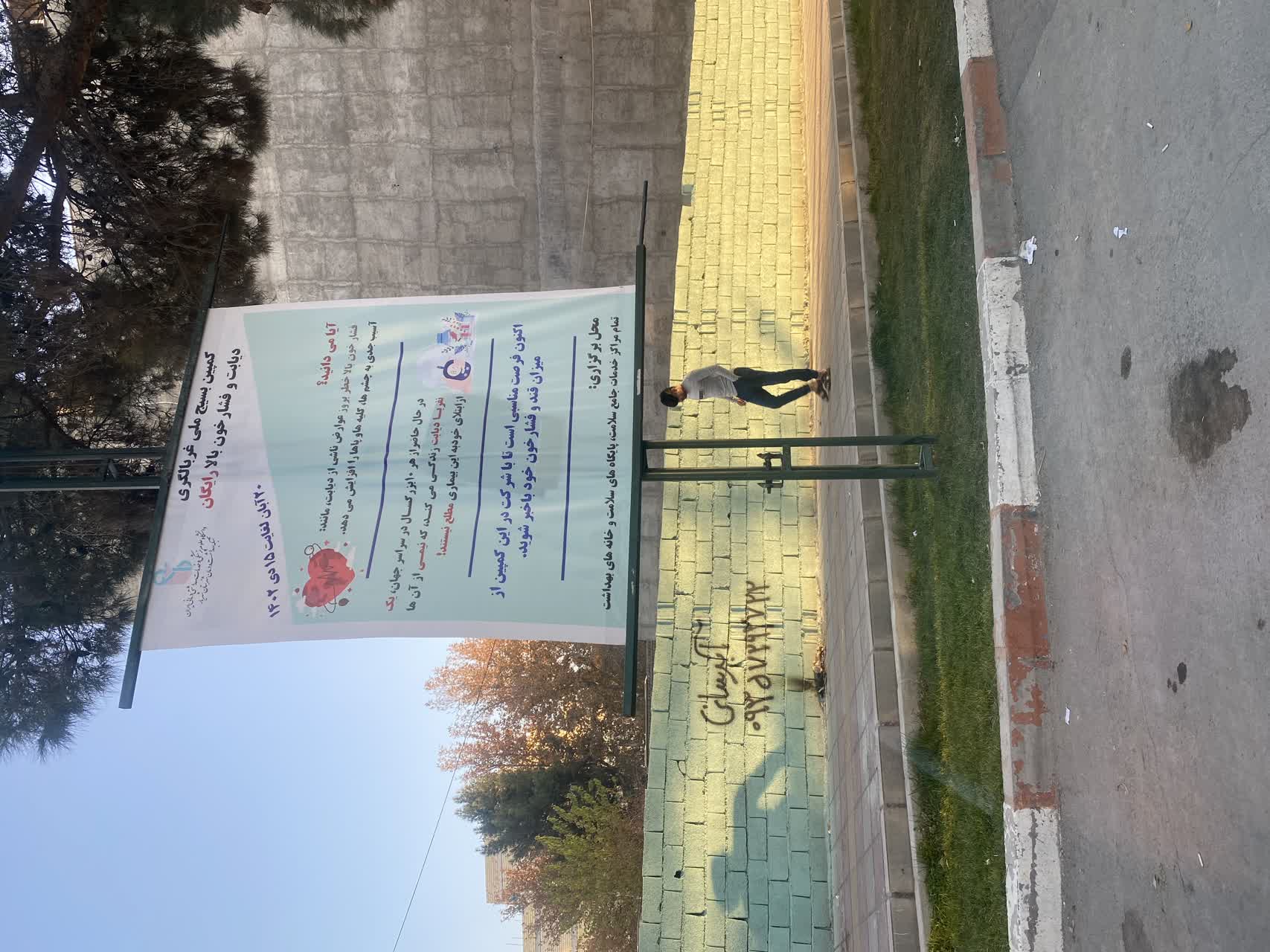 نصب بیلبورد در میدان اصلی
11
شبکه بهداشت و درمان شهریار- مرکز خدمات جامع سلامت رضی آباد بالا
نصب بنر در سر در مرکز و نصب پوستر در بورد
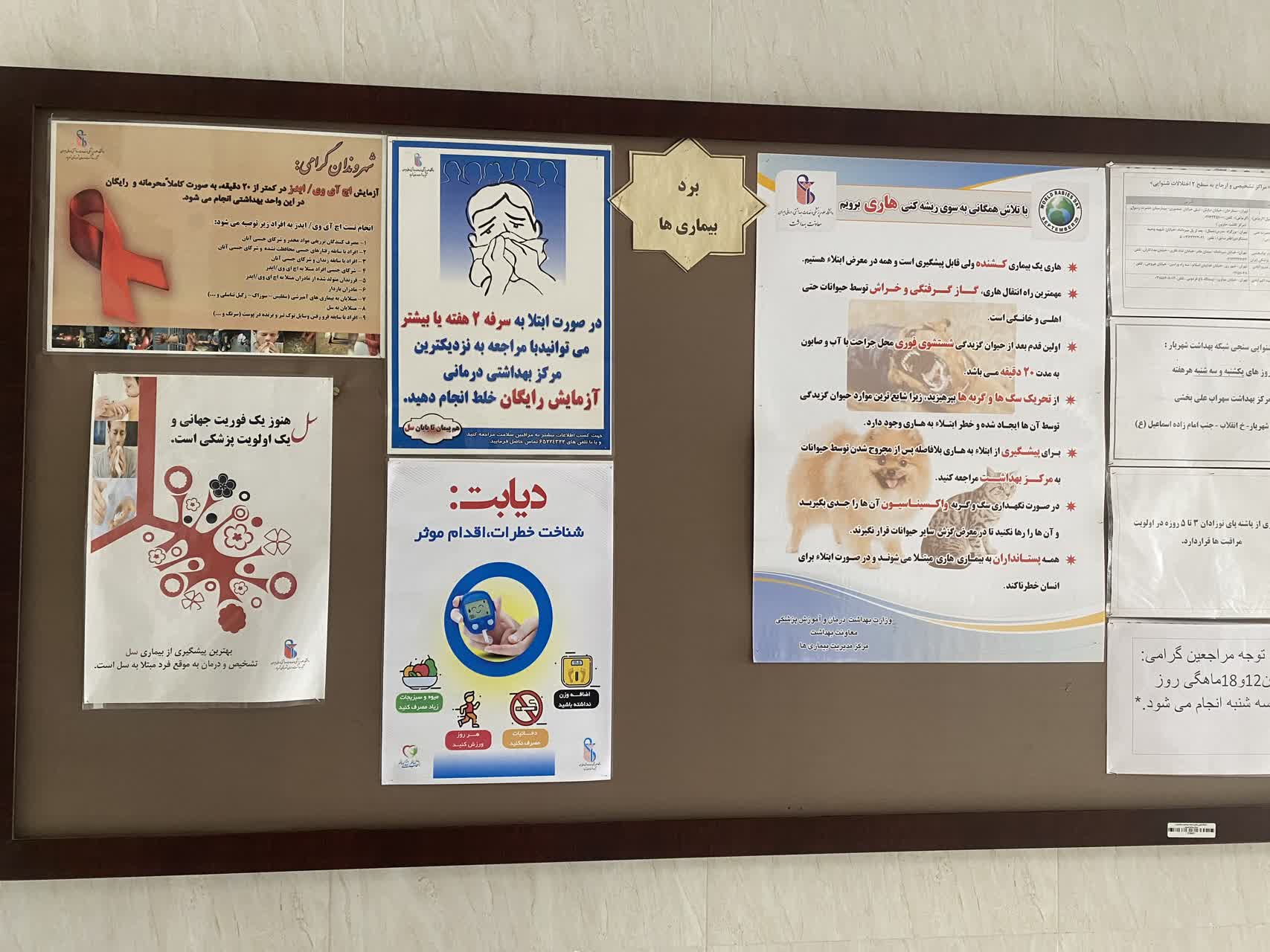 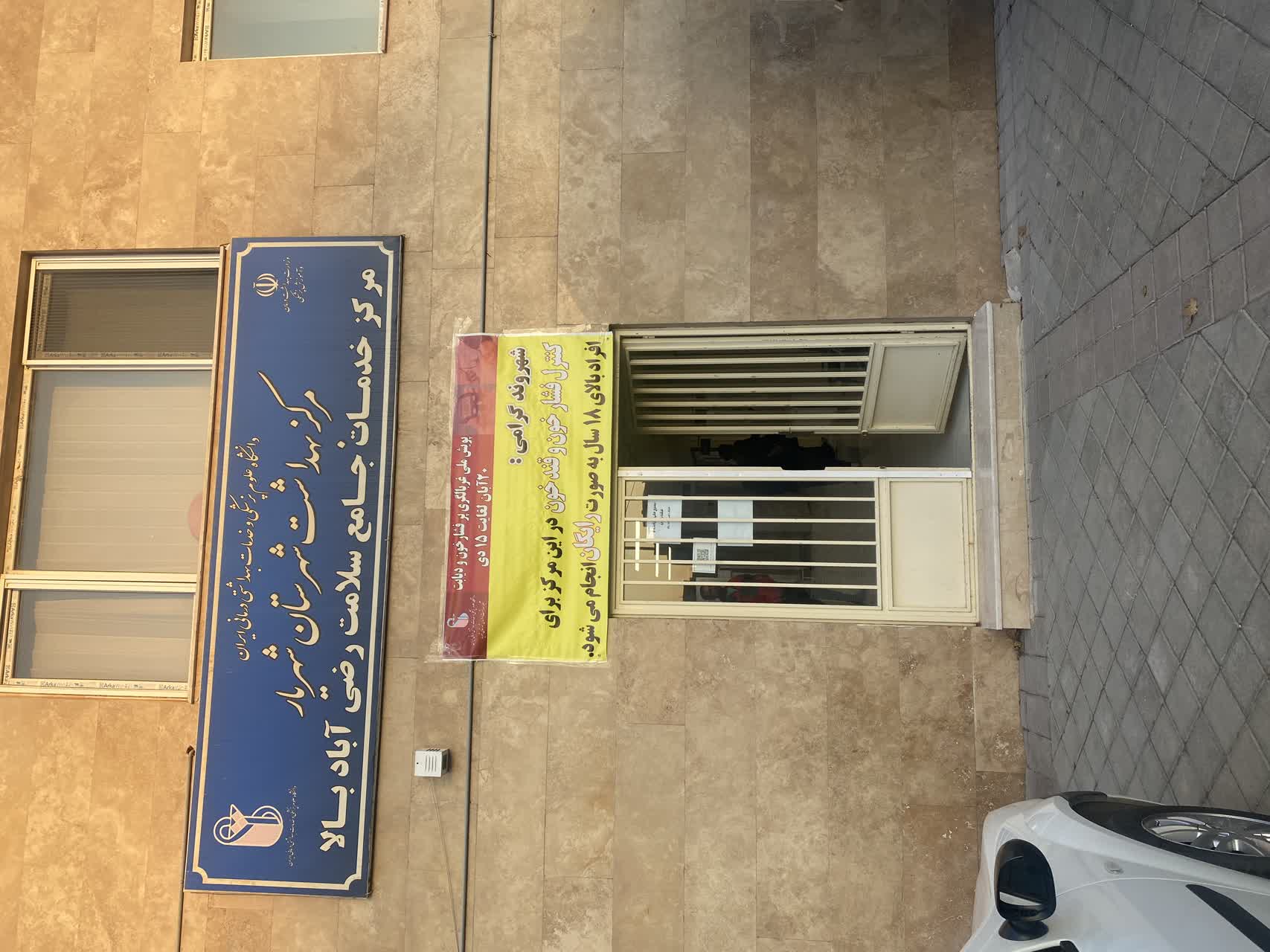 12
شبکه بهداشت و درمان شهریار- مرکز خدمات جامع سلامت رضی آباد بالا
فعالیت های انجام شده در خصوص انجام غربالگری
13
شبکه بهداشت و درمان شهریار- مرکز خدمات جامع سلامت رضی آباد بالا
اجرای غربالگری در مرکز و غربالگری پرفشاری خون و دیابت
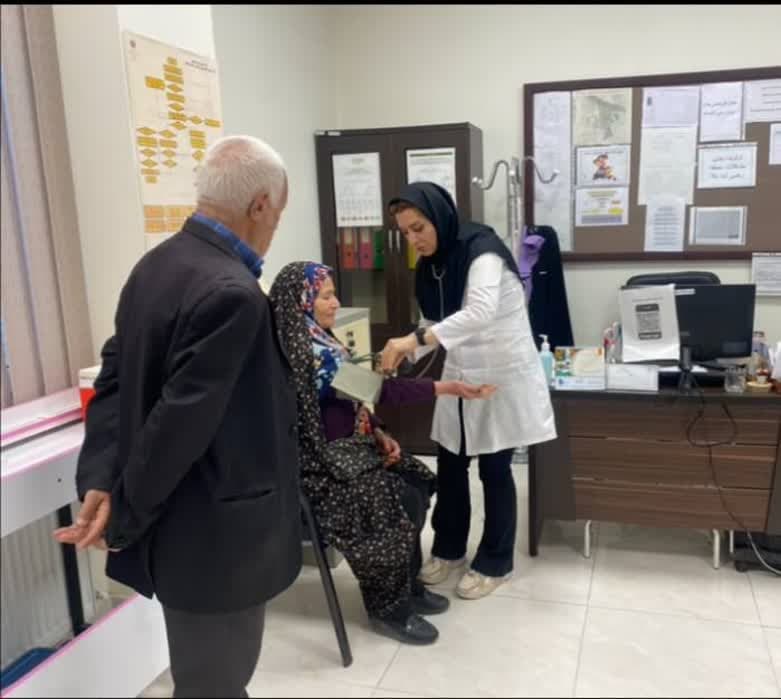 14
شبکه بهداشت و درمان شهریار- مرکز خدمات جامع سلامت رضی آباد بالا
برپایی همایش پیاده روی و صبحانه سالم و استقرار میز خدمت و ارائه خدمات در وزرشگاه شهید رهگذر با همکاری دهیاری و شورای اسلامی روستا
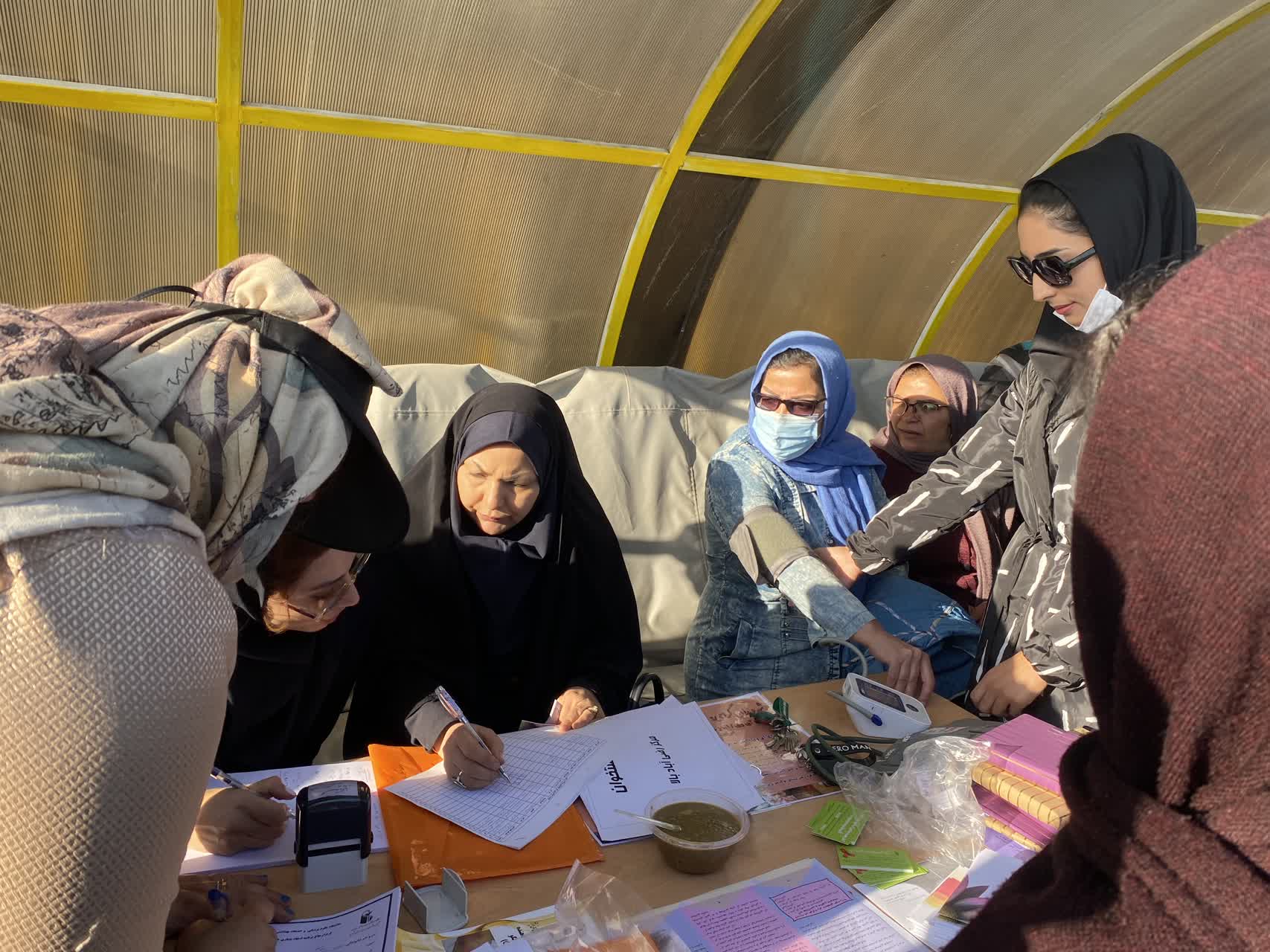 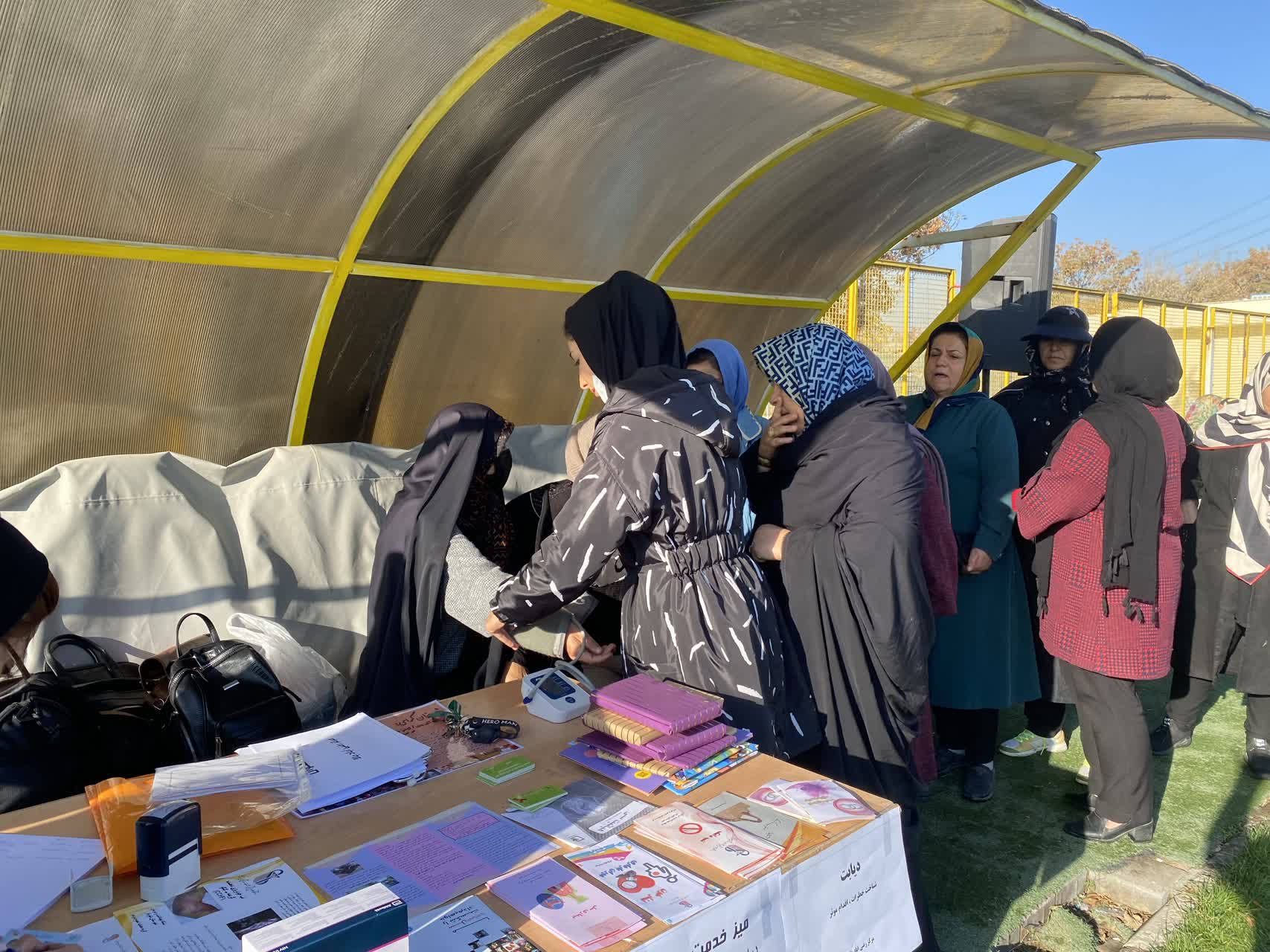 15
برپایی همایش پیاده روی و صبحانه سالم و استقرار میز خدمت و ارائه خدمات در وزرشگاه شهید رهگذر با همکاری دهیاری و شورای اسلامی روستا
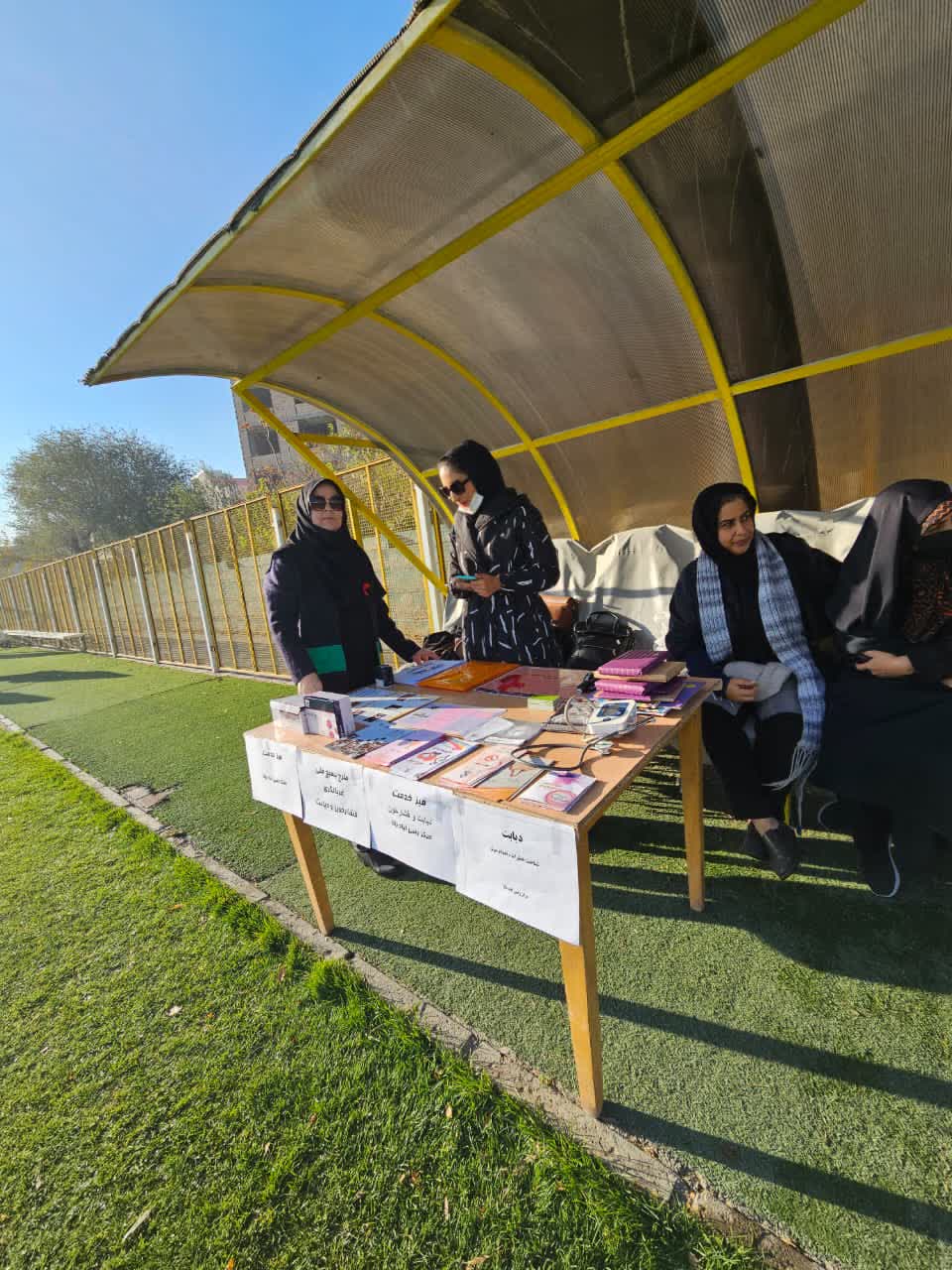 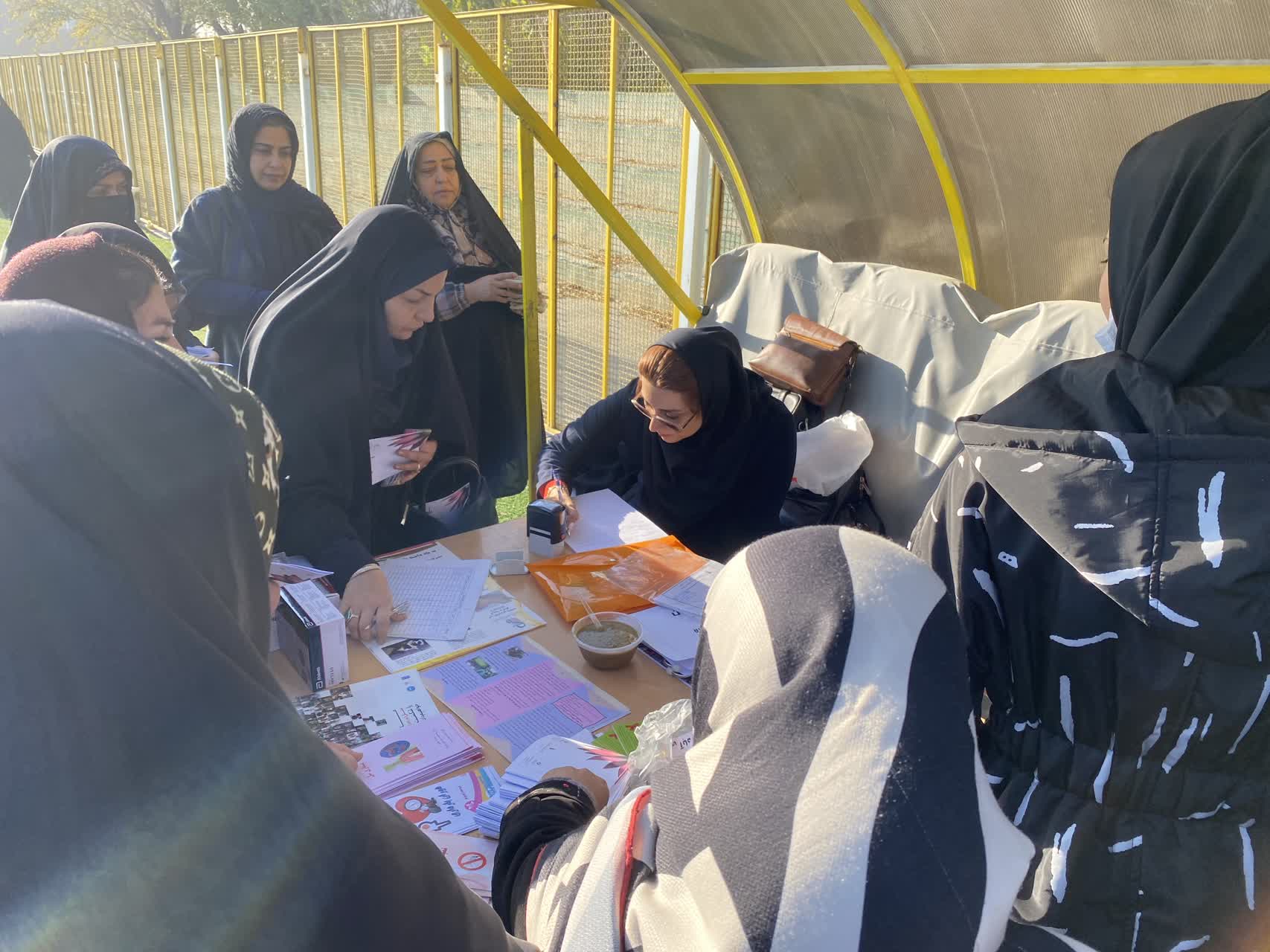 16
برپایی و استقرار میز خدمت و ارائه خدمات درمیدان اصلی روستا با همکاری دهیاری و شورای اسلامی
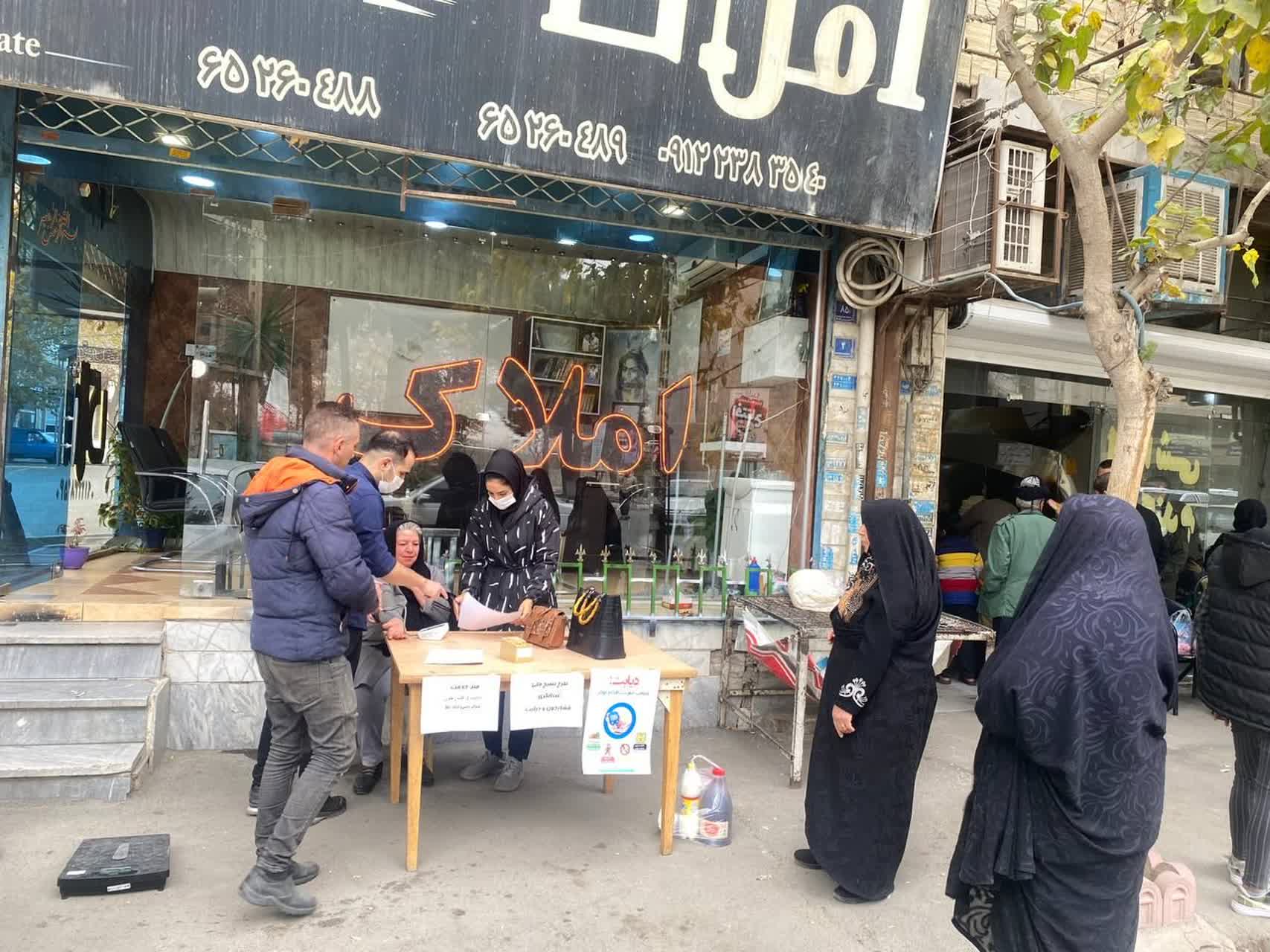 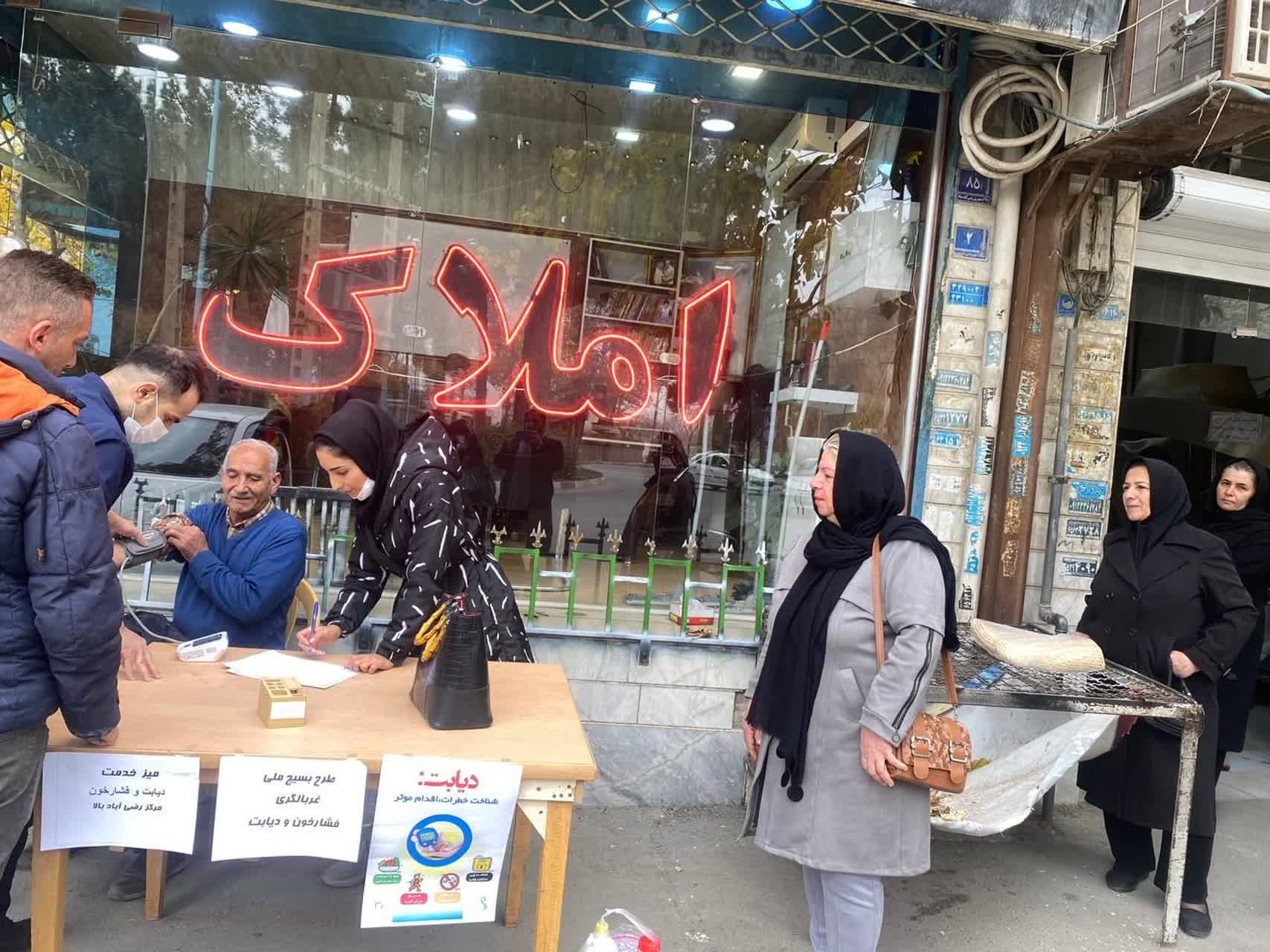 17
برپایی و استقرار میز خدمت و ارائه خدمات درمیدان اصلی روستا با همکاری دهیاری و شورای اسلامی
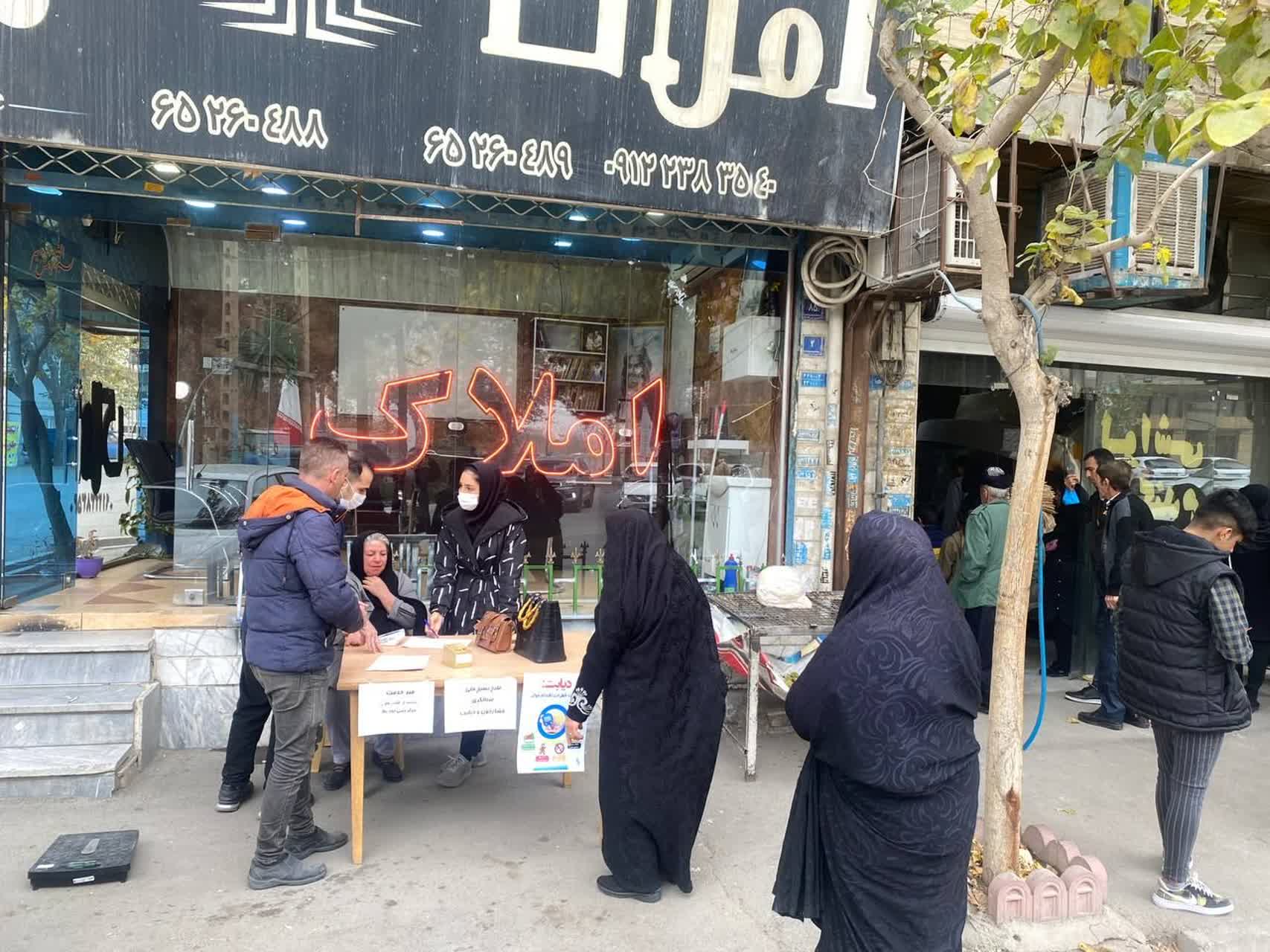 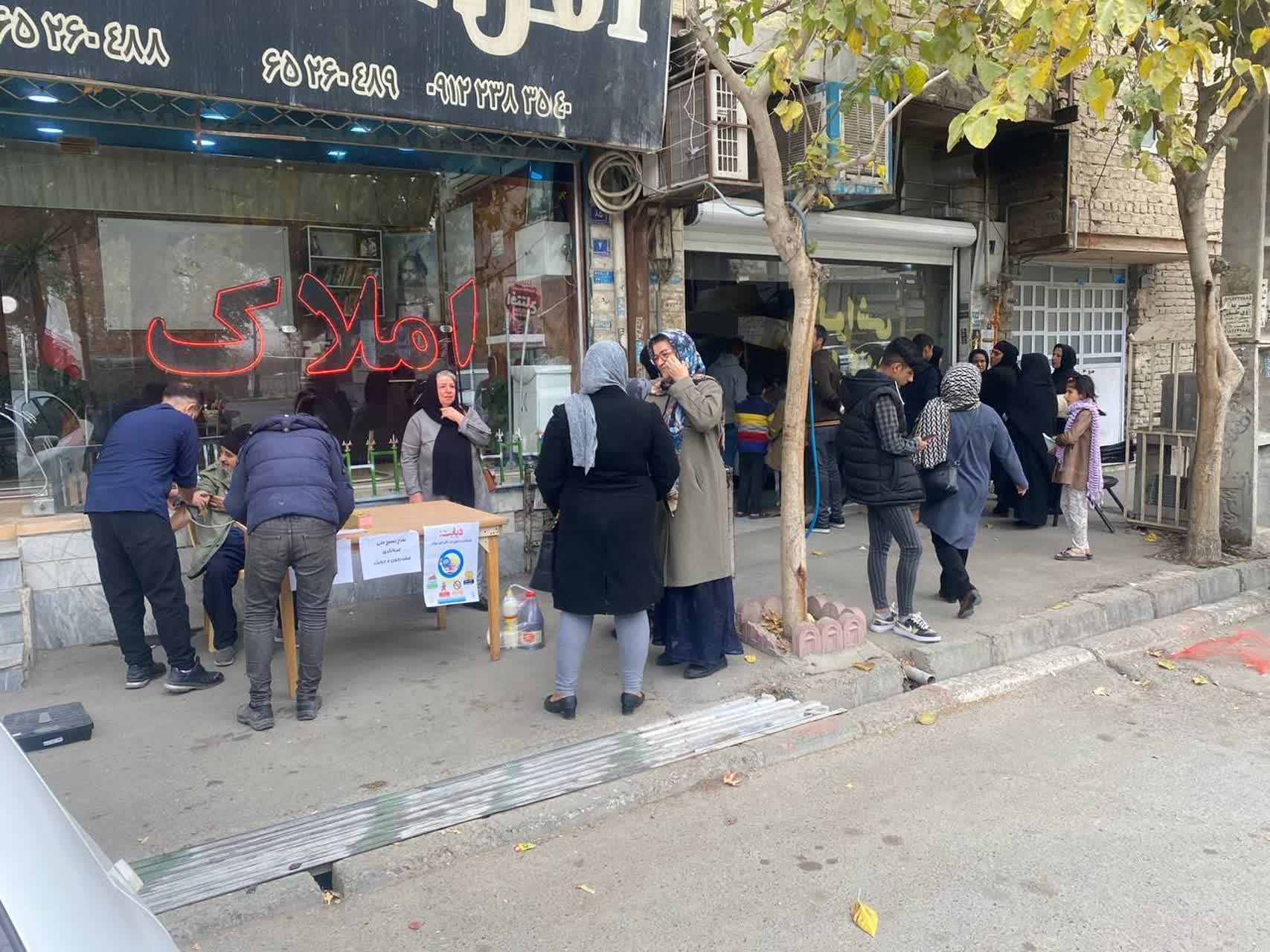 18
برپایی و استقرار میز خدمت وارائه خدمات به اولیاء و مربیان با همکاری مدیریت مدرسه ابراهیم دو
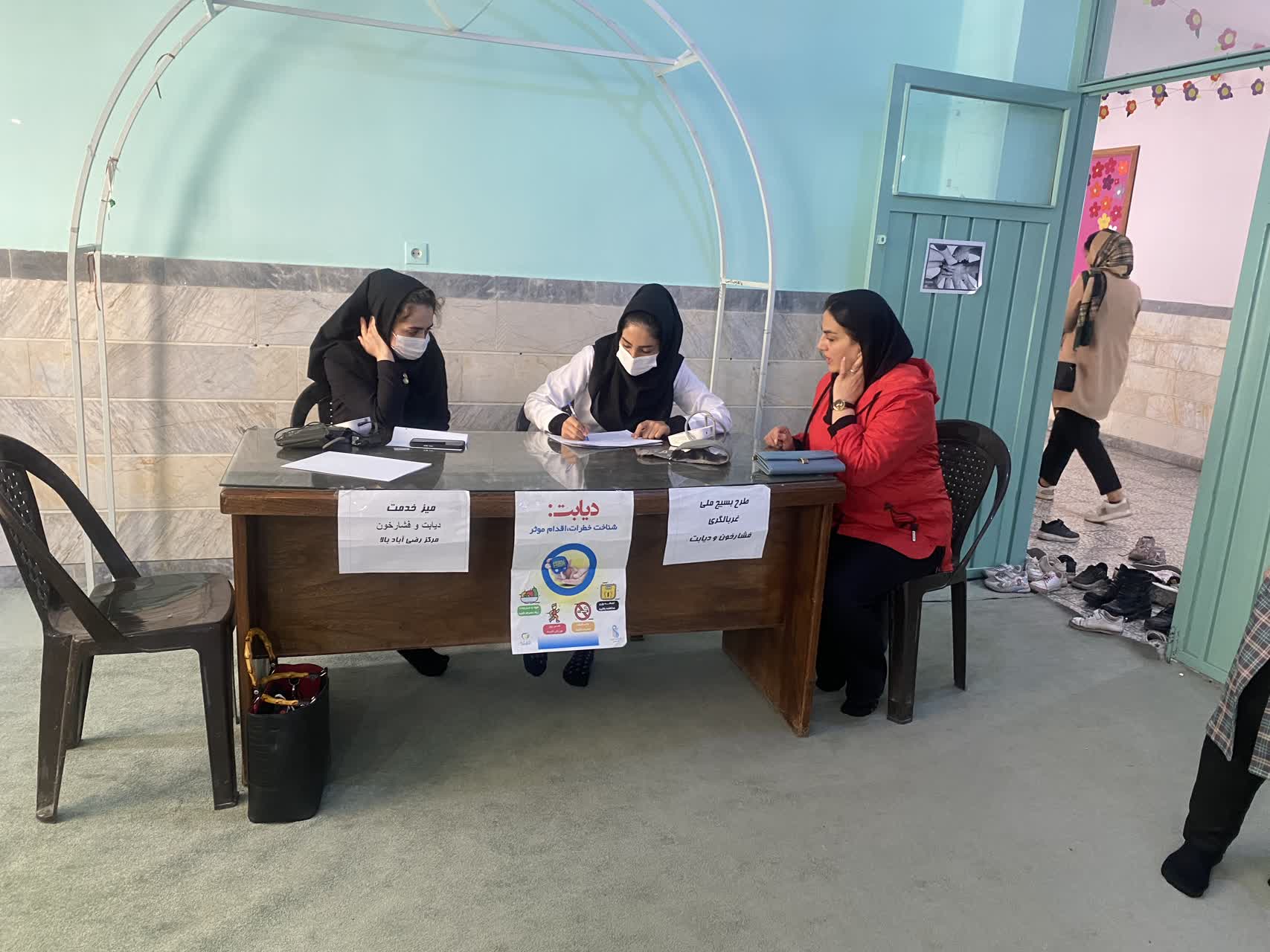 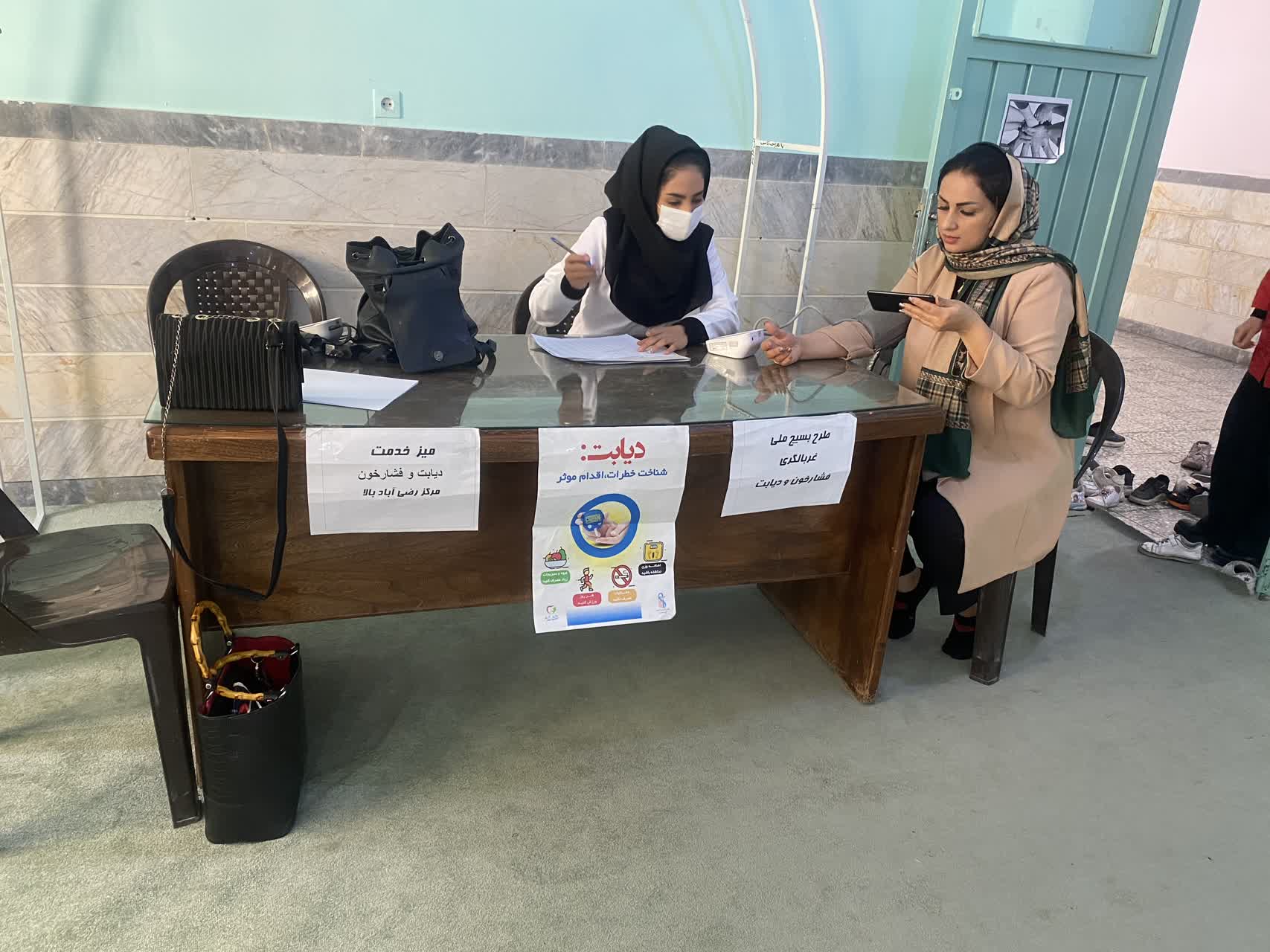 19
برپایی و استقرار میز خدمت وارائه خدمات به اولیاء و مربیان با همکاری مدیریت مدرسه ابراهیم دو
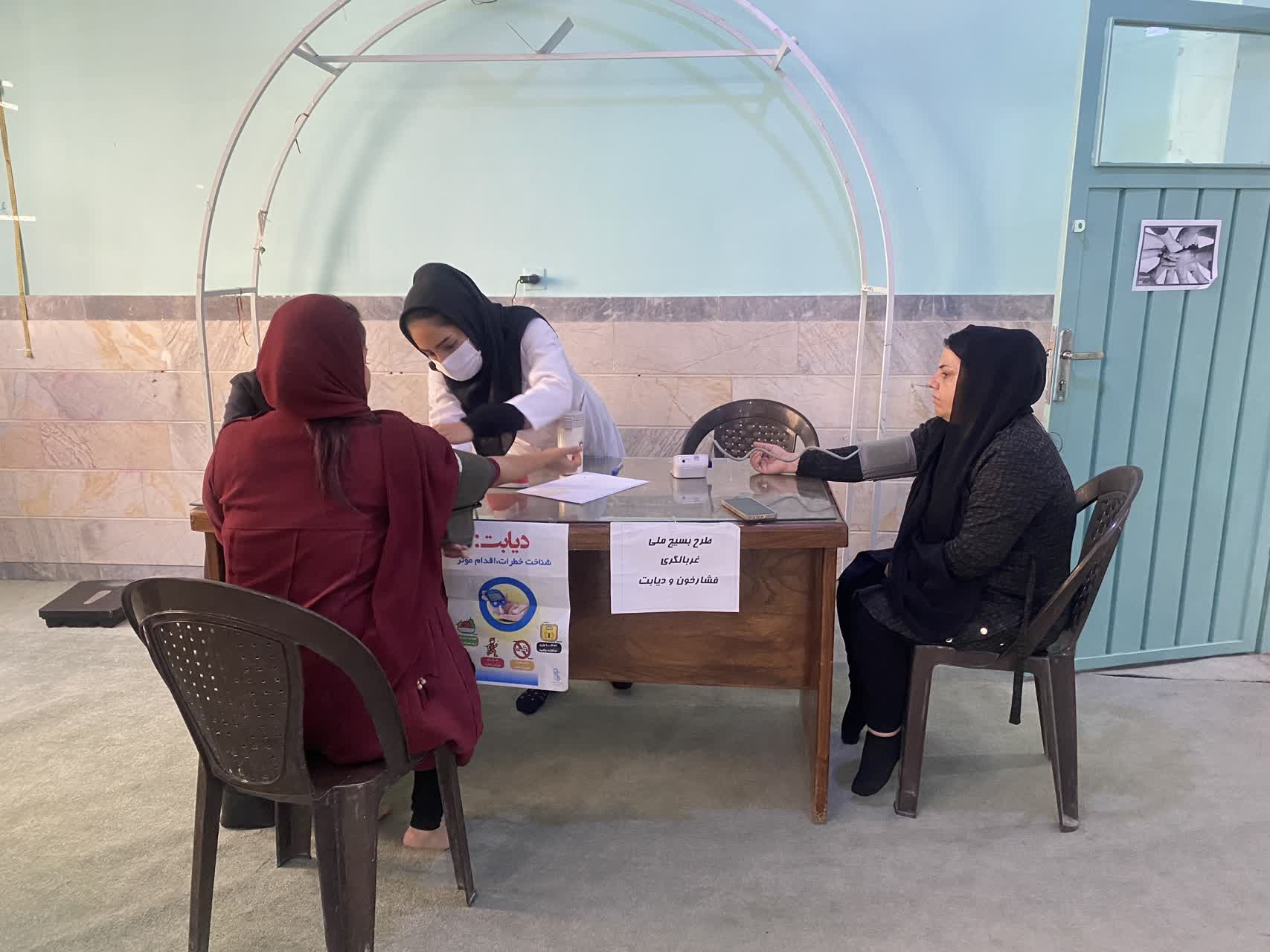 20
برپایی  و استقرار میز خدمت و ارائه خدمات درکارگاه تولیدی لباس زنانه
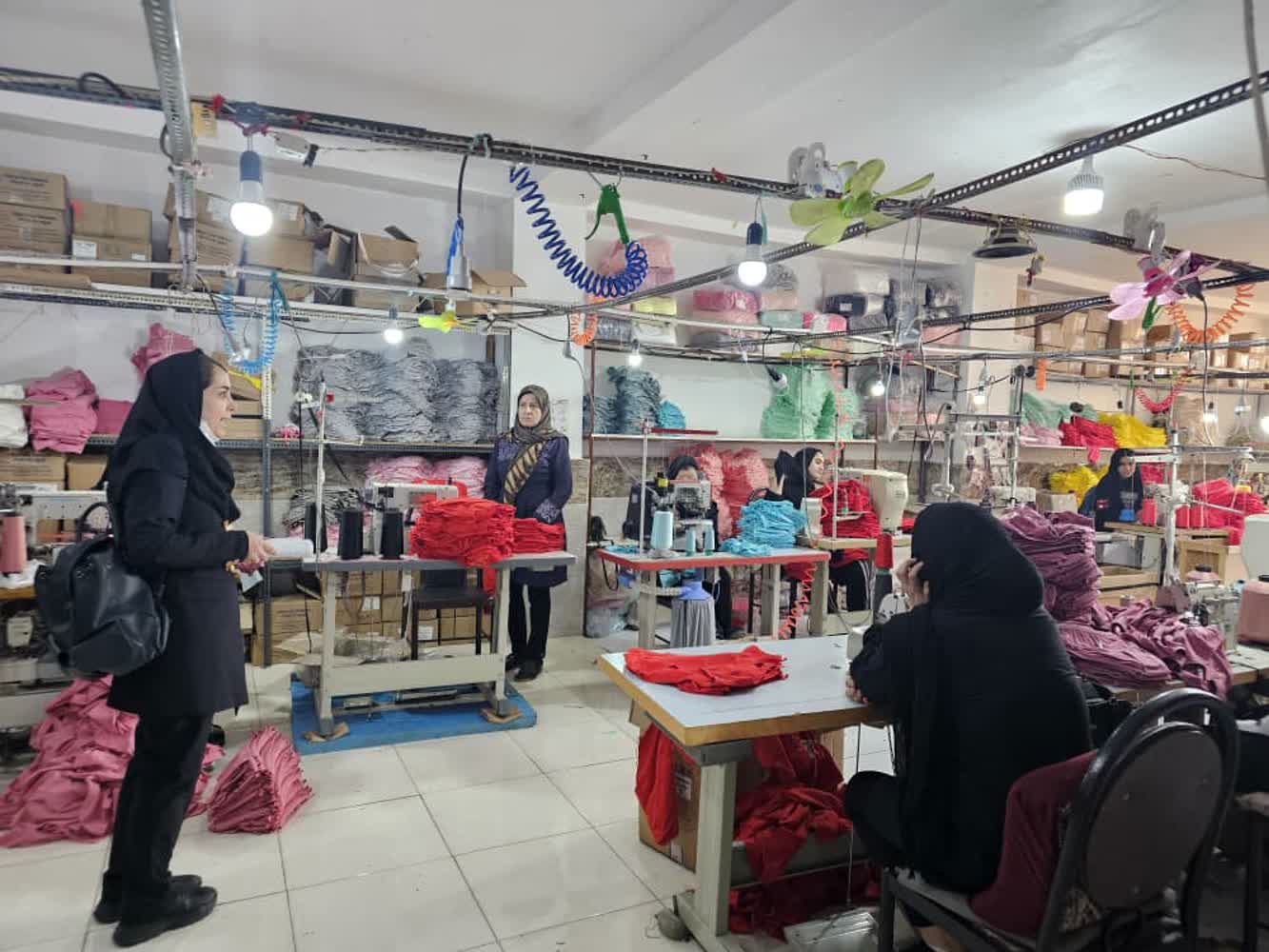 21
برپایی  و استقرار میز خدمت و ارائه خدمات در باشگاه ورزشی سردار سلیمانی
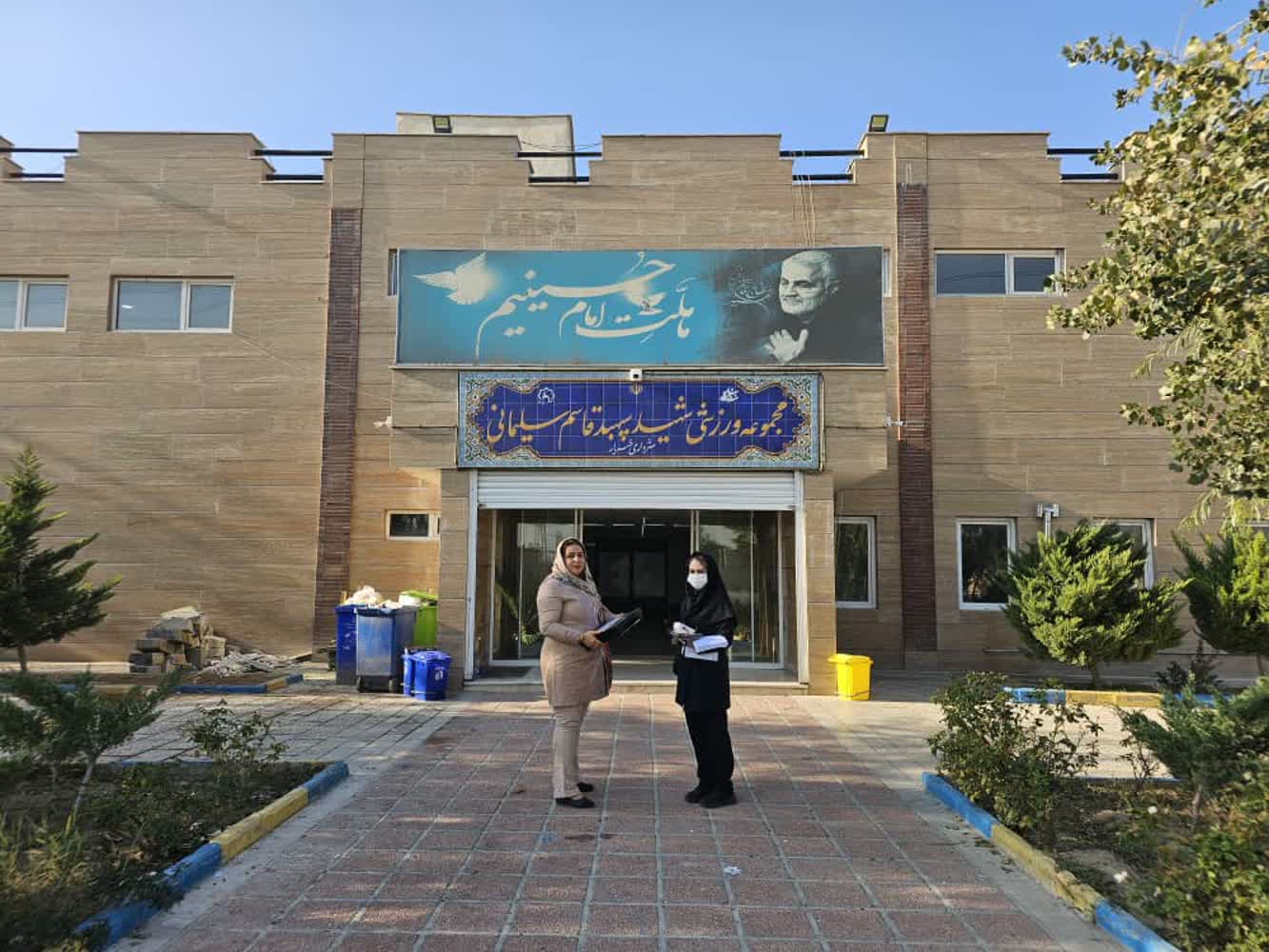 22
برپایی  و استقرار میز خدمت و ارائه خدمات درب اصلی مسجد صاحب الزمان
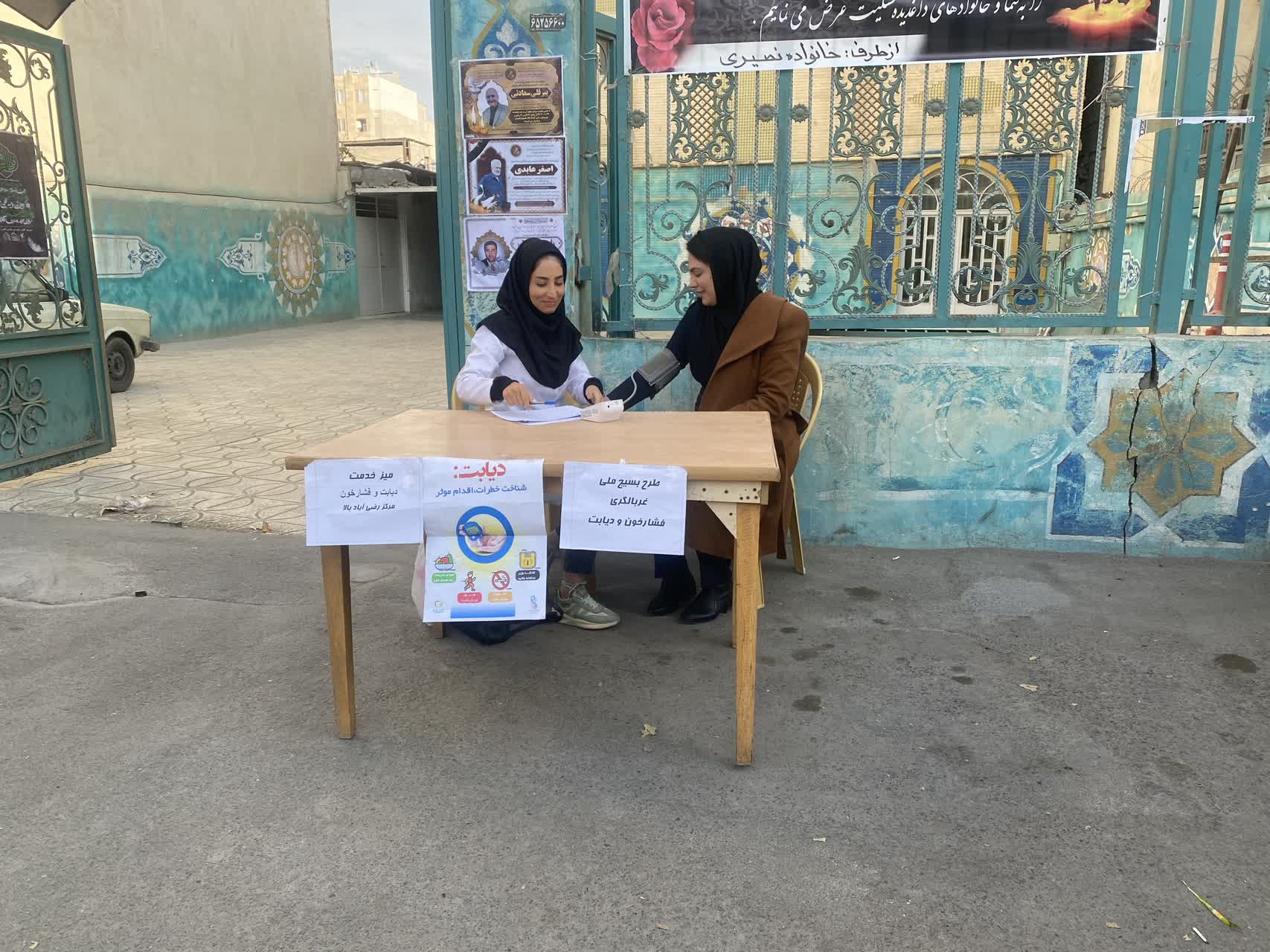 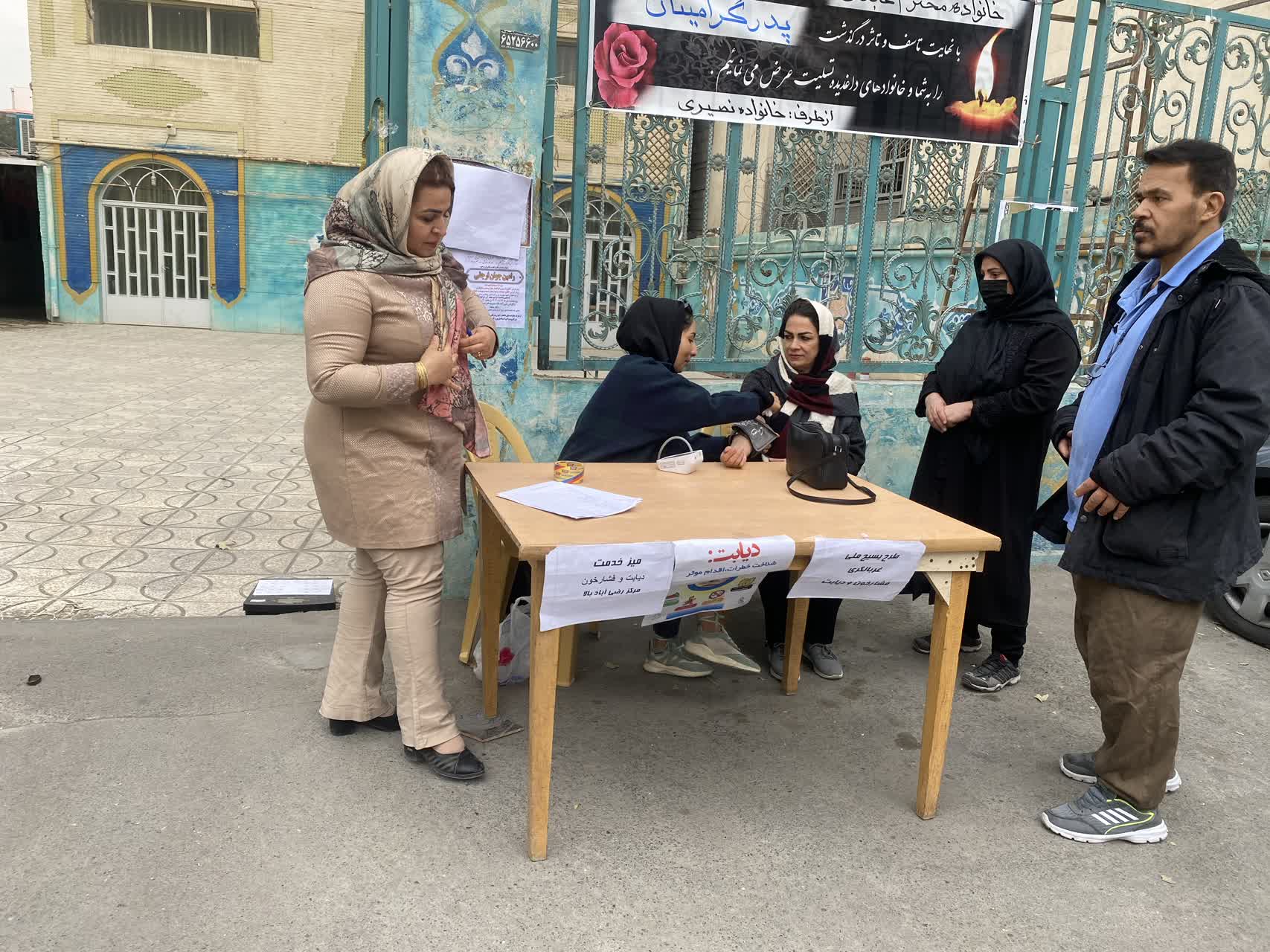 23
برپایی  و استقرار میز خدمت و ارائه خدمات در  ورودی حسینیه
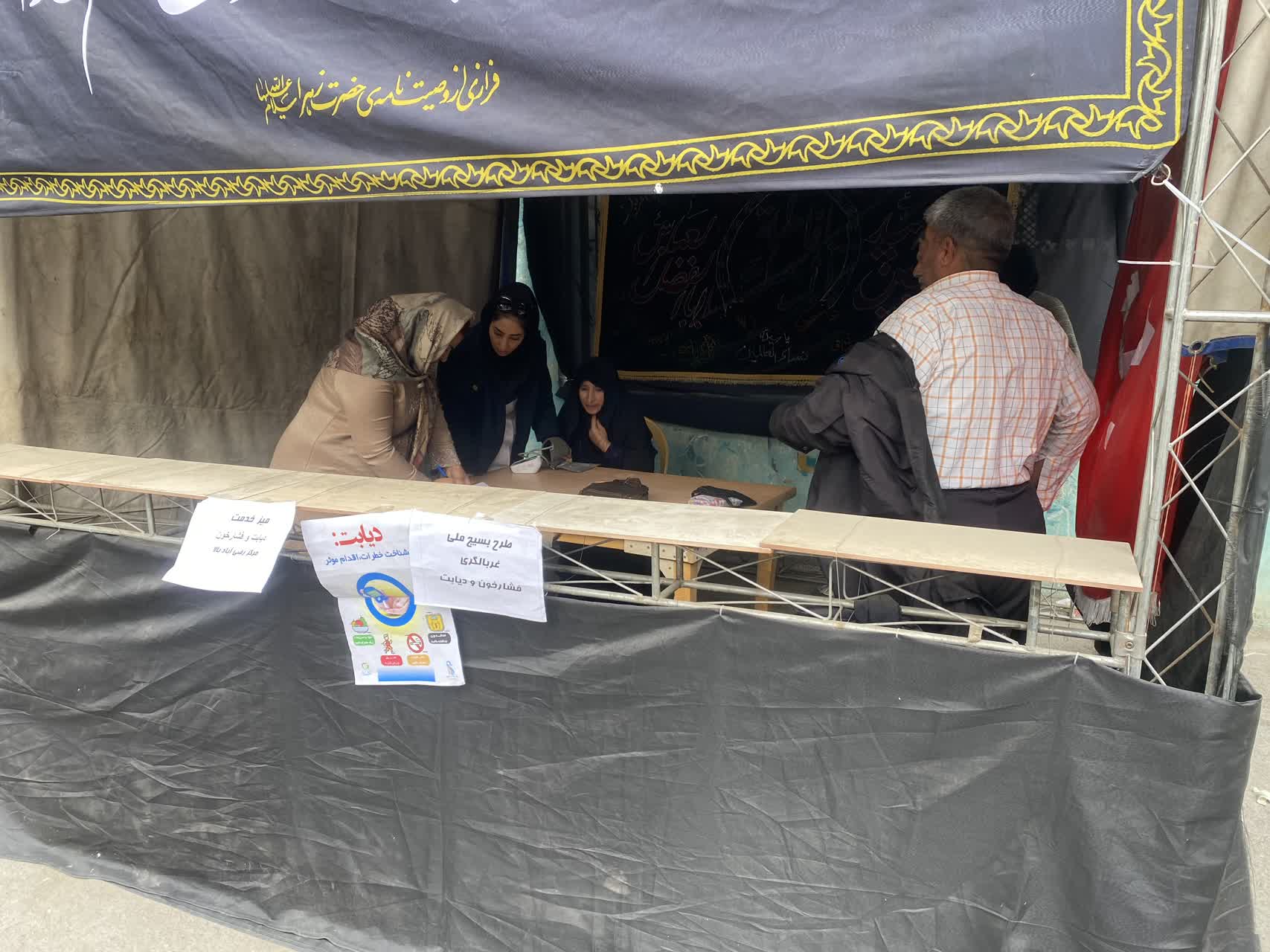 24
شبکه بهداشت و درمان شهریار- مرکز خدمات جامع سلامت رضی آباد بالا
برپایی  و استقرار میز خدمت و ارائه خدمات در پایگاه بسیج خواهران
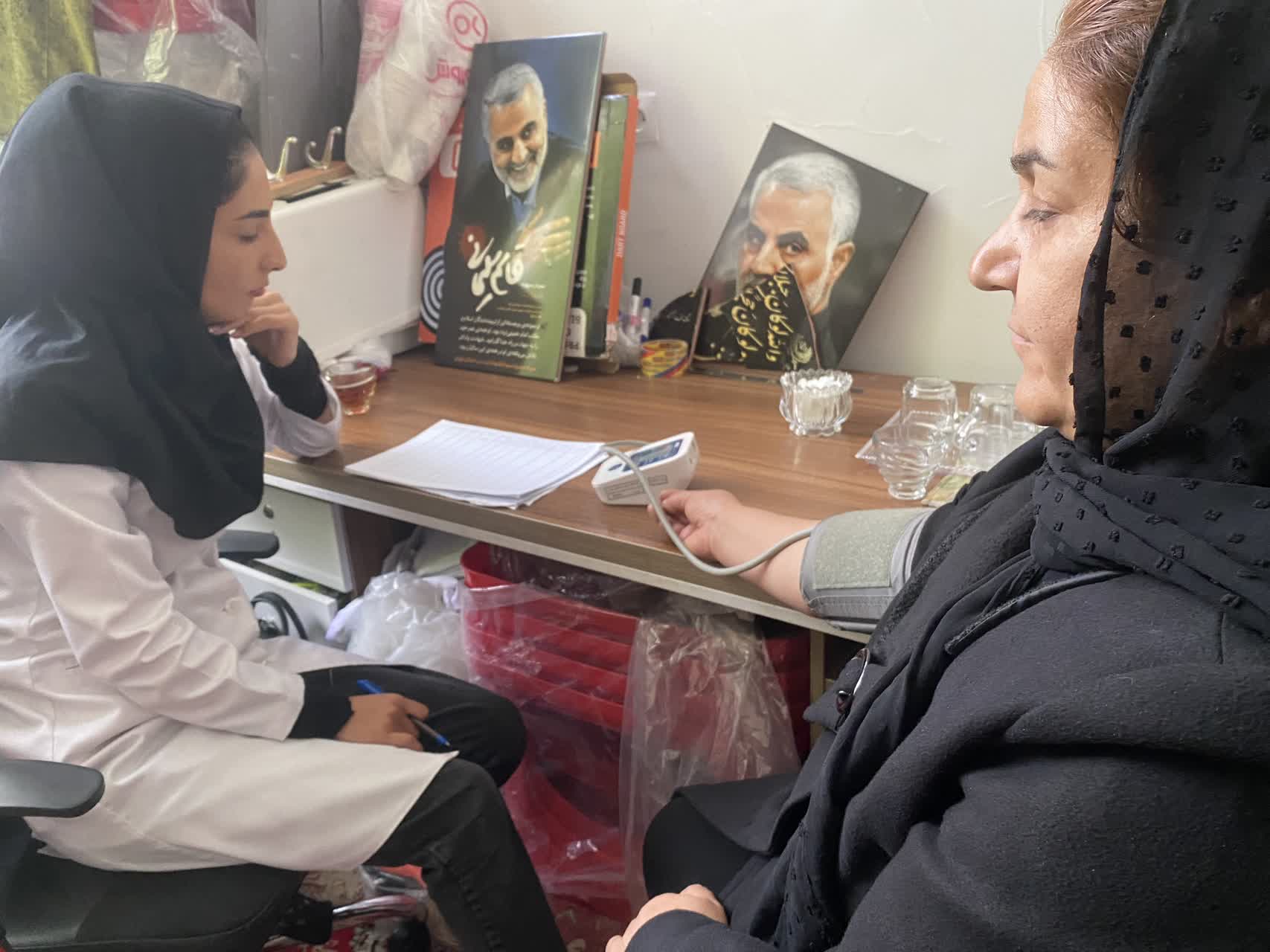 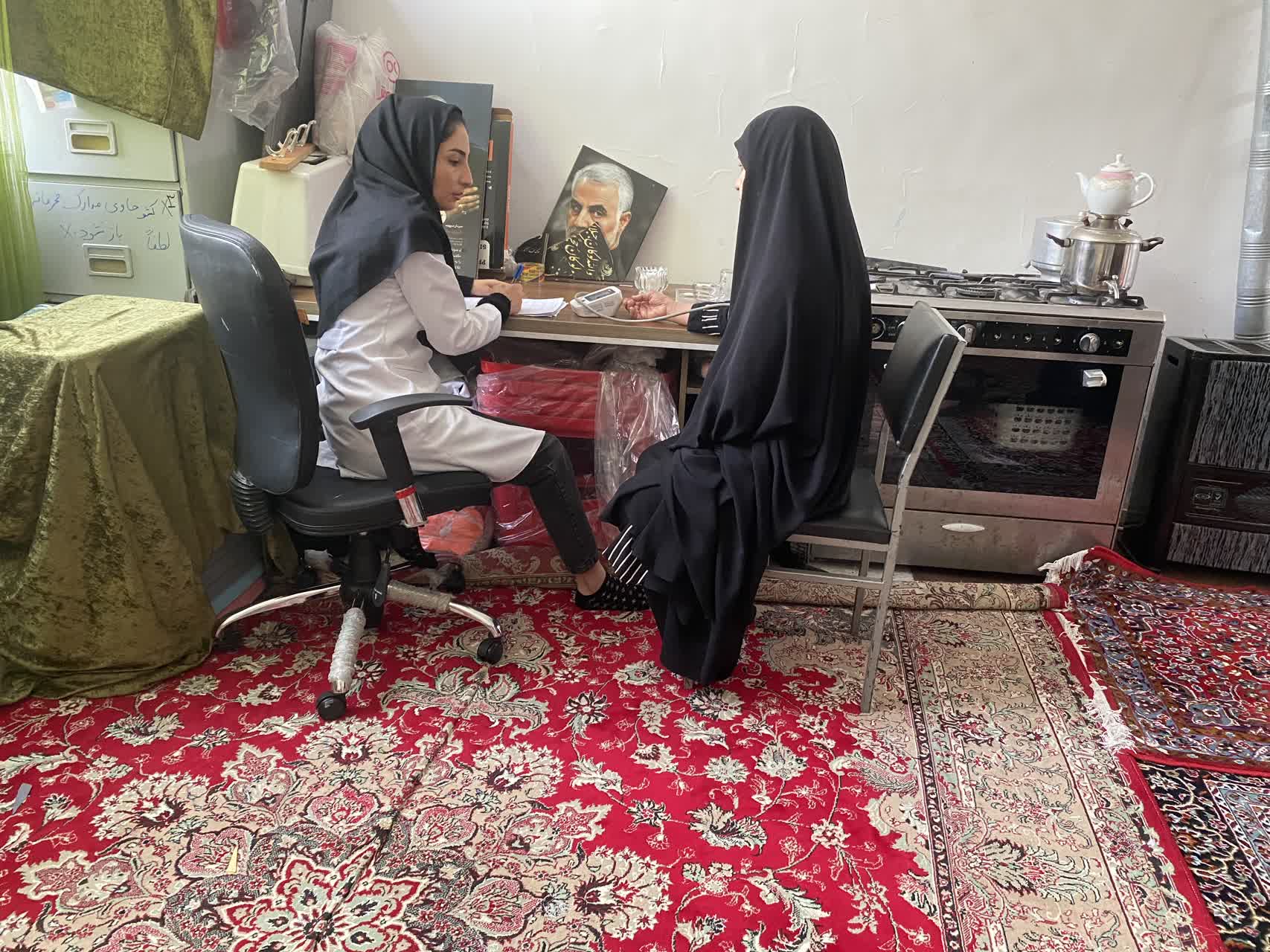 25
شبکه بهداشت و درمان شهریار- مرکز خدمات جامع سلامت رضی آباد بالا
برپایی  و استقرار میز خدمت و ارائه خدمات در خانه فرهنگ ( پایگاه بهداشت قدیم)
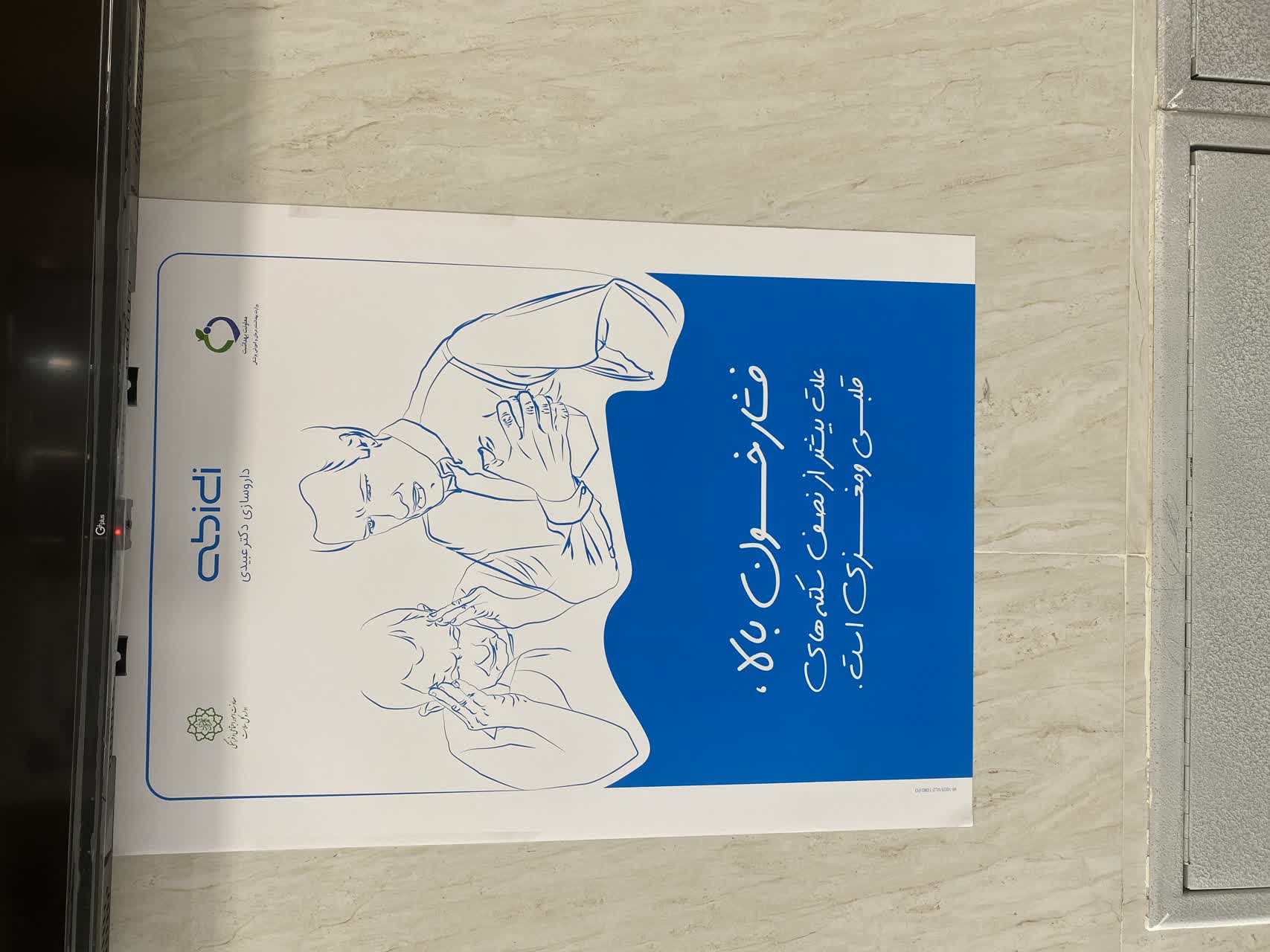 26
شبکه بهداشت و درمان شهریار- مرکز خدمات جامع سلامت رضی آباد بالا
نقاط ضعف و قوت
27
شبکه بهداشت و درمان شهریار- مرکز خدمات جامع سلامت رضی آباد بالا
نقاط قوت :
همکاری دهیاری و شورای اسلامی در اجرای طرح
همکاری فعال داوطلب سلامت مرکز خانم بهاره یزدانی 
همکاری مدارس تحت پوشش 
همکاری فعال اعضای تیم سلامت 
فراخوان در بسیج ملی خواهران و برادران 
فراخوان در مراسمات مذهبی ، مسجد ، حسینیه 
فراخوان در مکان های تجمعی از جمله نانوایی ها 
فراخوان در کانالهای مجازی 
فراخوان روزانه تلفنی افراد تحت پوشش توسط  پذیرش مرکز
اولویت طرح پویش به سایر خدمات
 همکاری در انتقال اطلاعات از سینا 2 به سینا 3و نظارت و پایش فعال ناظر محترم ستادی سرکارخانم جعفربگلو 
انتقال اطلاعات از سینا 2به سینا 3 
بارگزاری لینک خوداظهاری در کانال های مجازی
28
شبکه بهداشت و درمان شهریار- مرکز خدمات جامع سلامت رضی آباد بالا
نقاط ضعف :
کمبود نیروی انسانی 
نبود گلوکومتر در هنگام شروع طرح 
عدم تمایل مردم به شرکت در طرح
29
شبکه بهداشت و درمان شهریار- مرکز خدمات جامع سلامت رضی آباد بالا
با تشکر از زحمات همه پرسنل
پایان
تهیه کننده : مرادنیا
30
شبکه بهداشت و درمان شهریار- مرکز خدمات جامع سلامت رضی آباد بالا